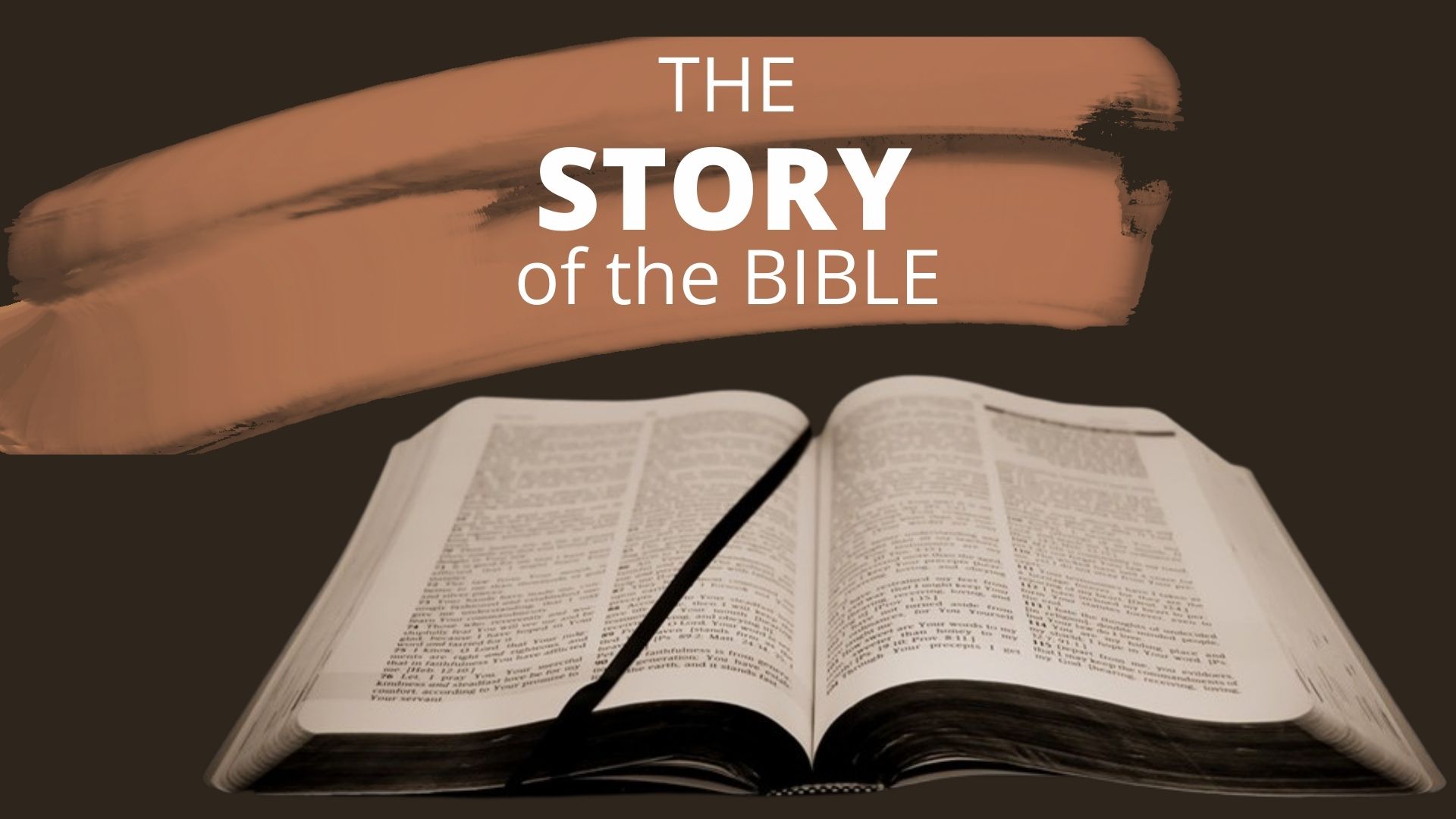 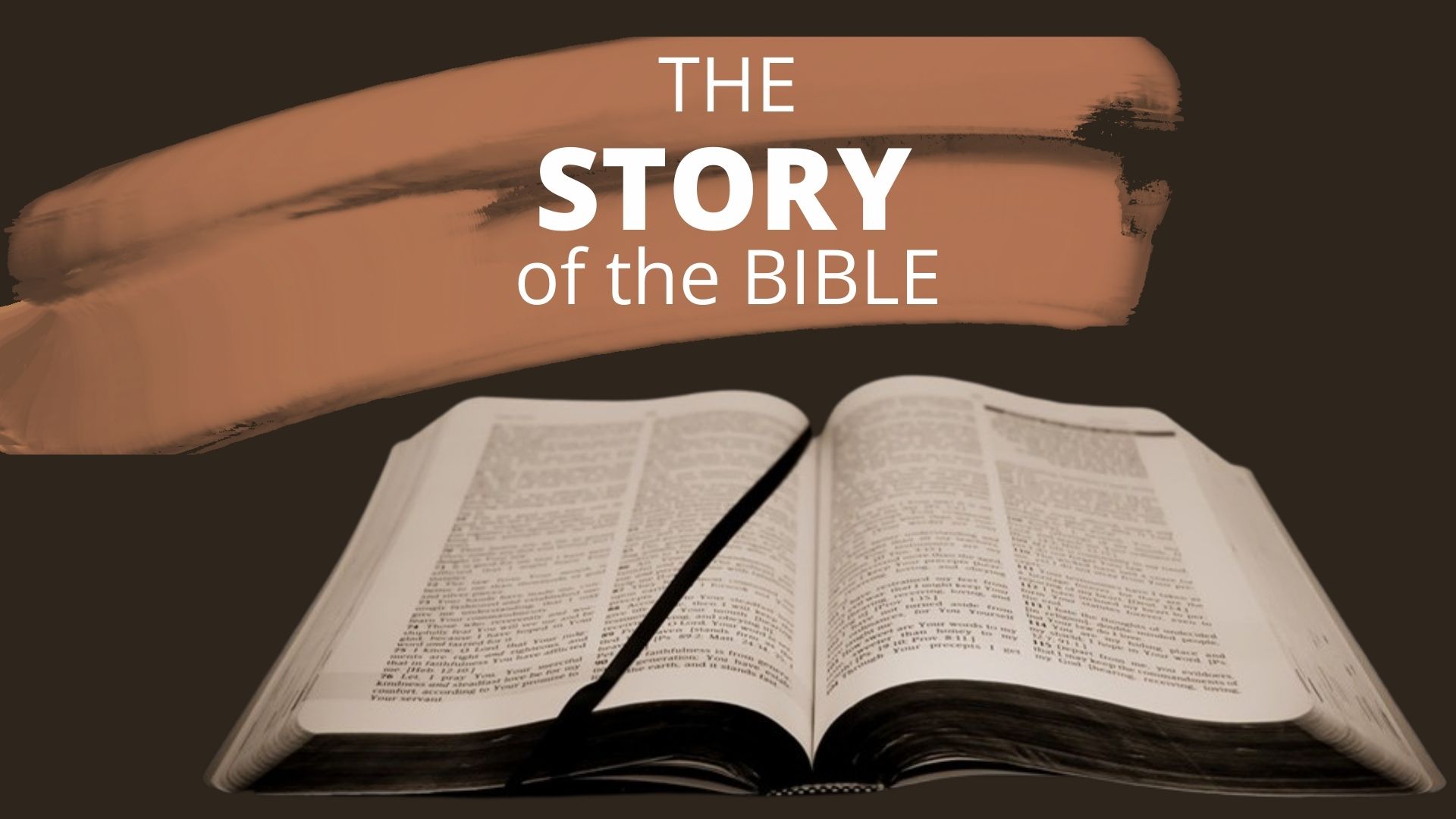 You can overcome a troubled family history
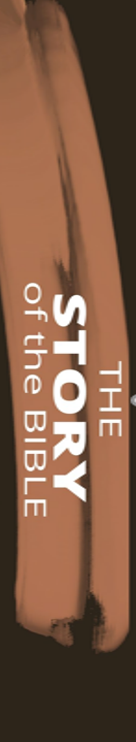 Family history is not an excuse to throw your life away.  

You are not responsible for the choices your family may have made, but you are responsible for the choices you make.  

Joseph broke the cycle, and you can too.
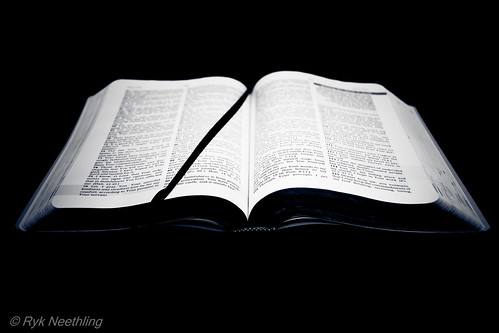 So then, each of us will give an account of ourselves to God.
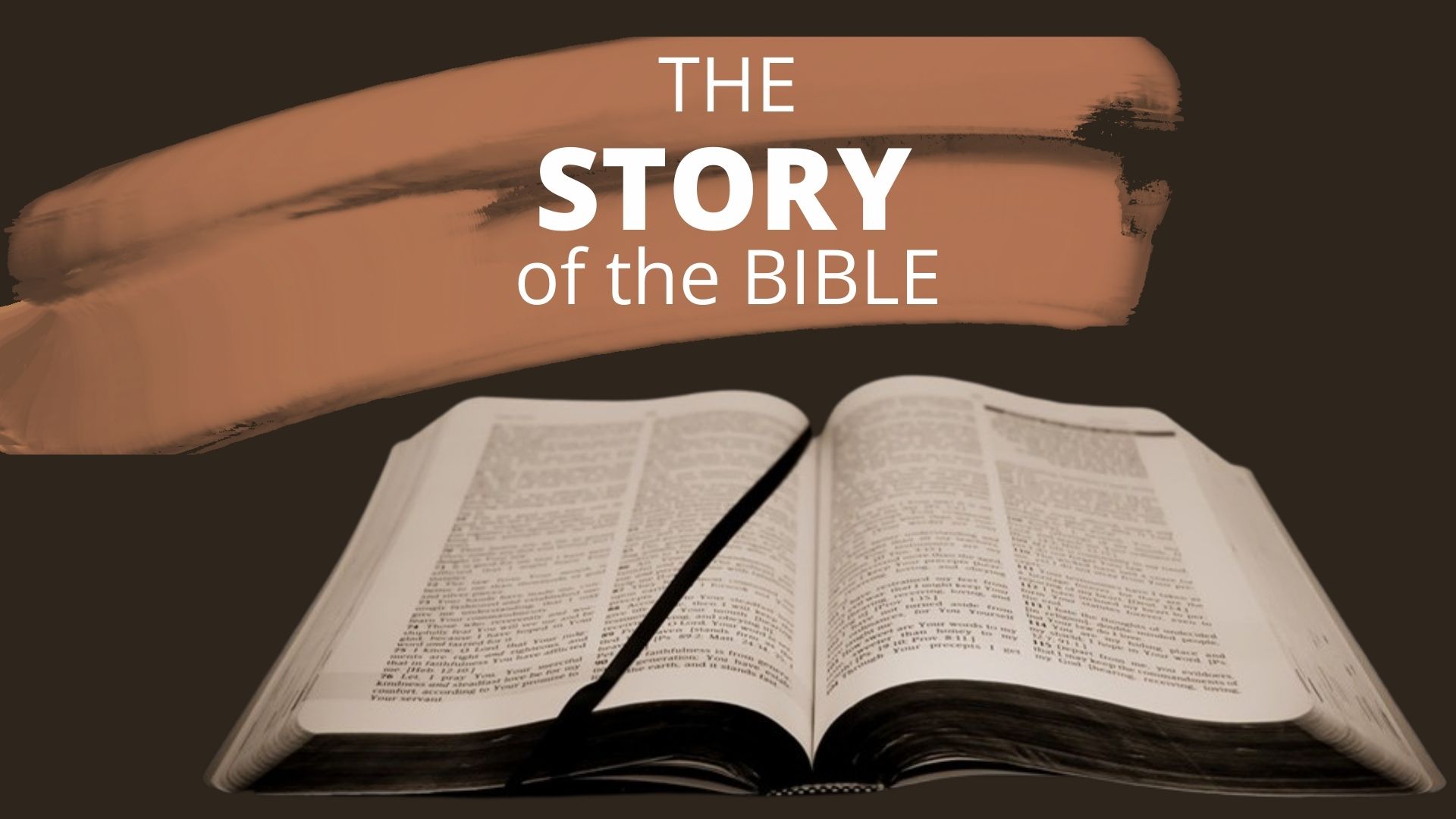 Romans 14:12 (NIV)
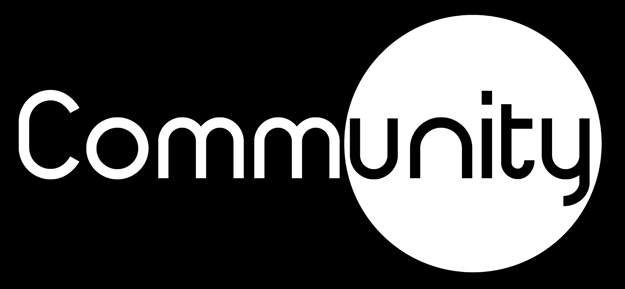 And I saw the dead, great and small, standing before the throne, and books were opened. Another book was opened, which is the book of life. The dead were judged according to what they had done as recorded in the books.
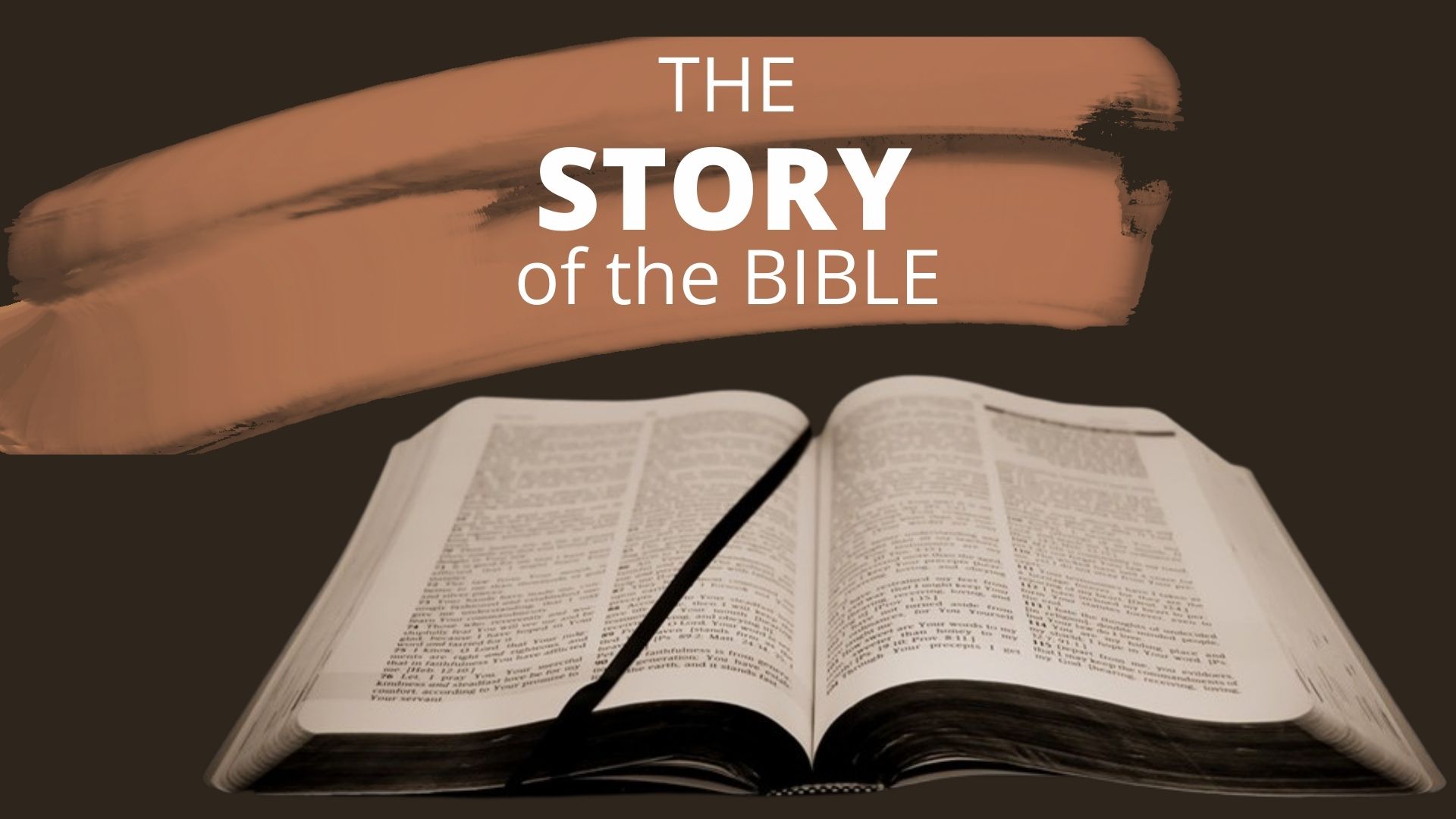 Revelation 20:12 (NIV)
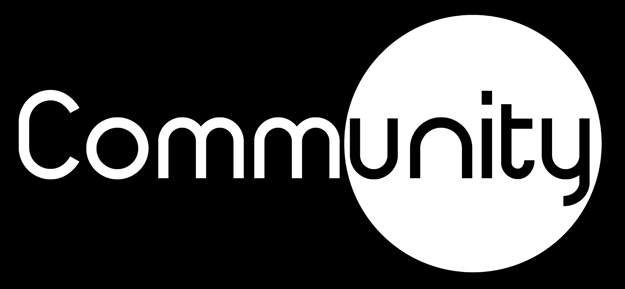 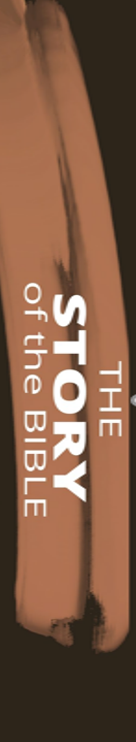 Don’t get so stuck in your circumstances that you forget there can be a better tomorrow
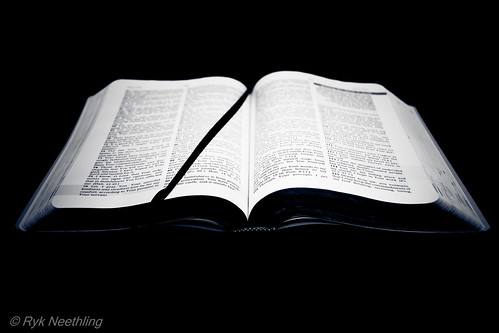 You can overcome a troubled family history
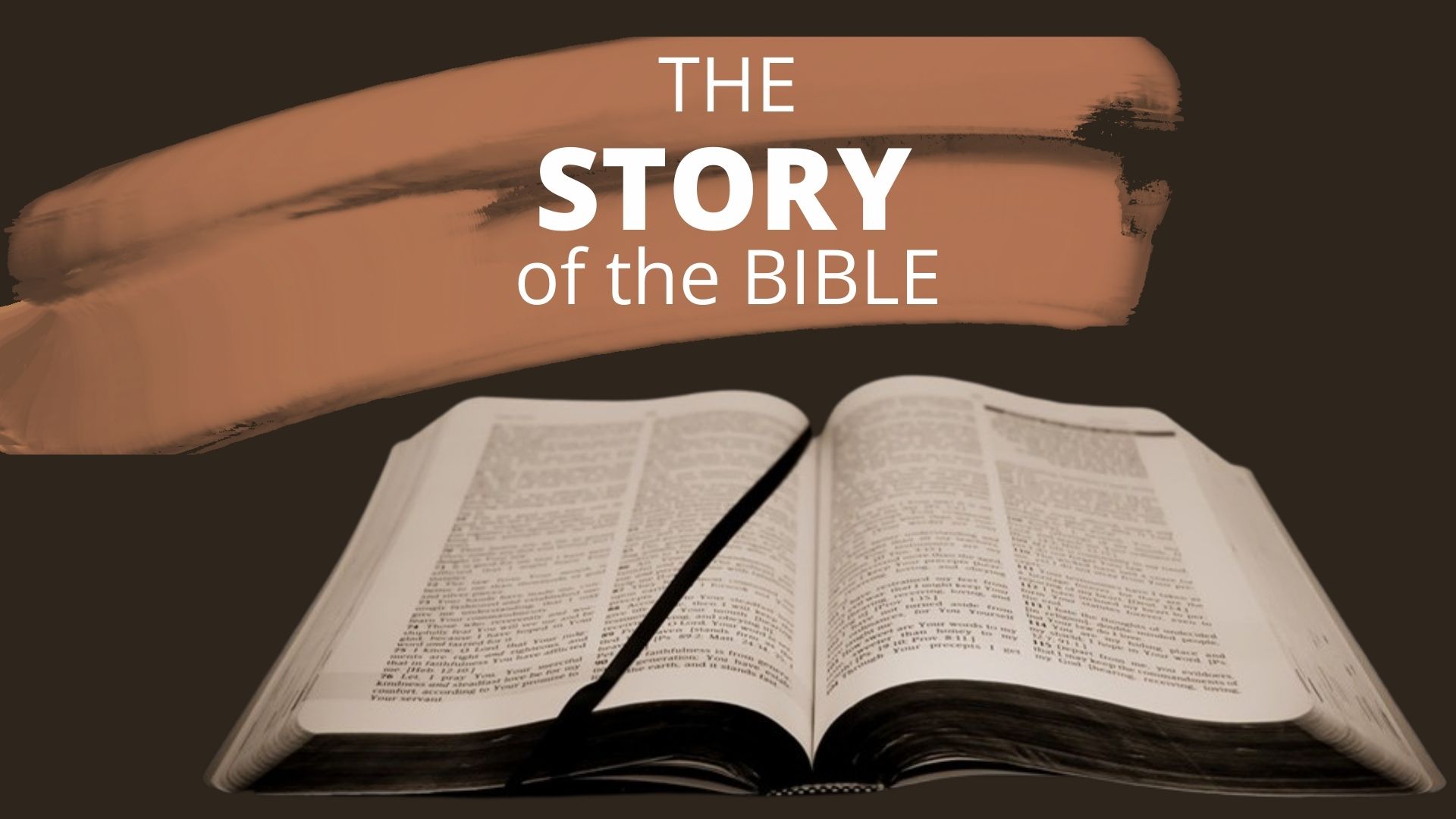 Don’t give up on God when life is unfair.  He will walk with you.
The Lord was with Joseph so that he prospered, and he lived in the house of his Egyptian master. When his master saw that the Lord was with him and that the Lord gave him success in everything he did,
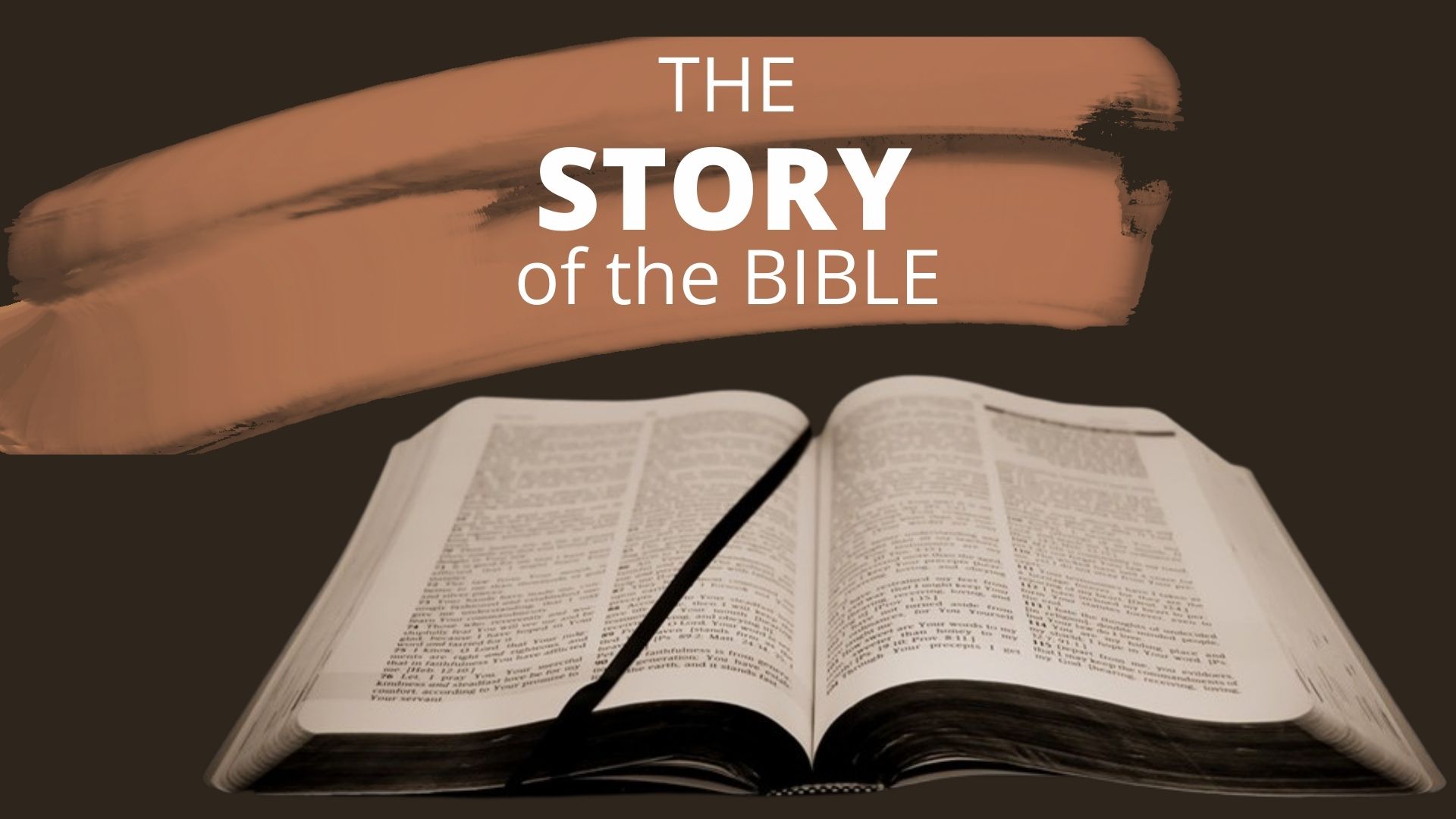 Genesis 39:2–4 (NIV)
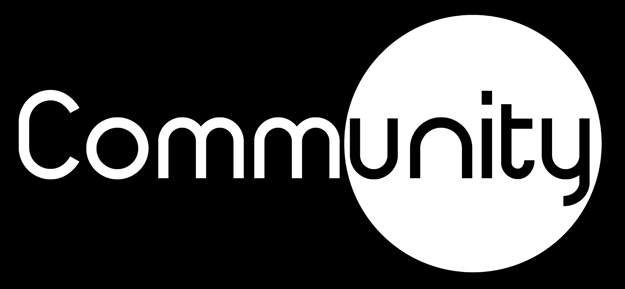 Joseph found favor in his eyes and became his attendant. Potiphar put him in charge of his household, and he entrusted to his care everything he owned.
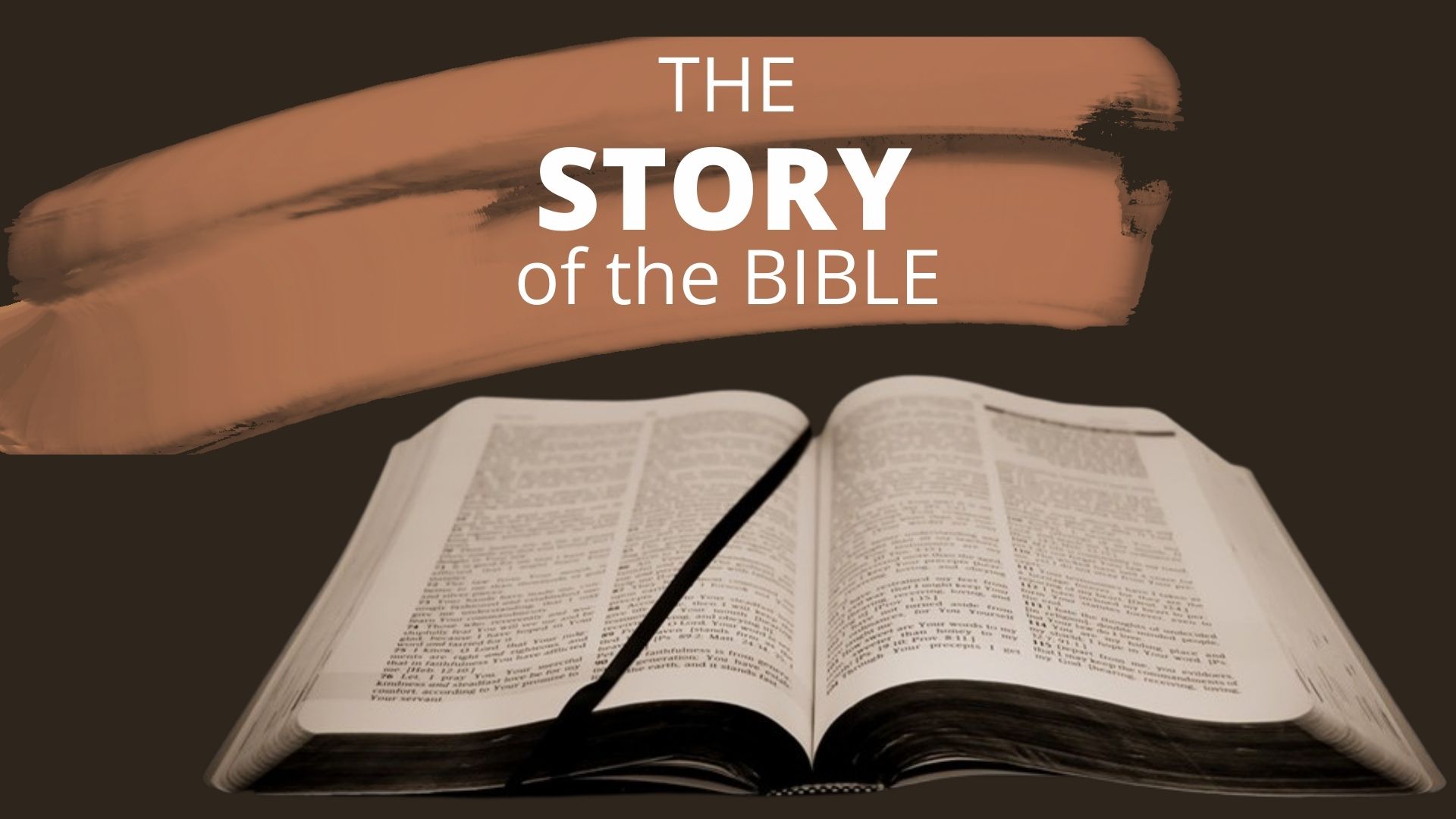 Genesis 39:2–4 (NIV)
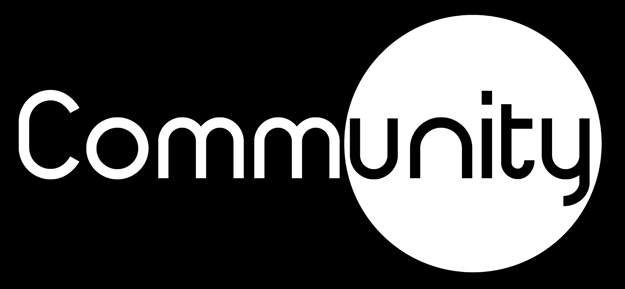 … Now Joseph was well-built and handsome, and after a while his master’s wife took notice of Joseph and said, “Come to bed with me!” But he refused.
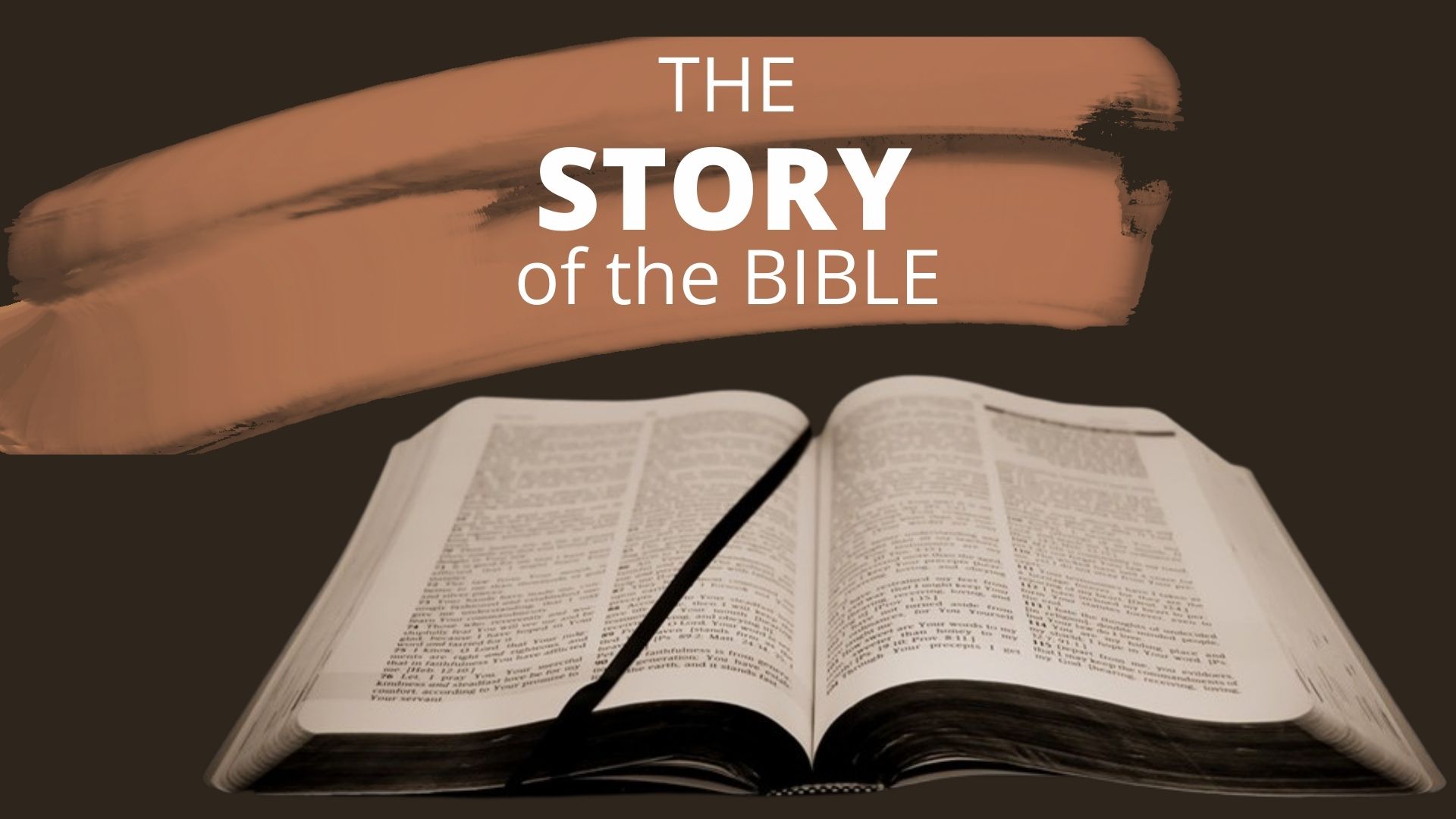 Genesis 39:6–8 (NIV)
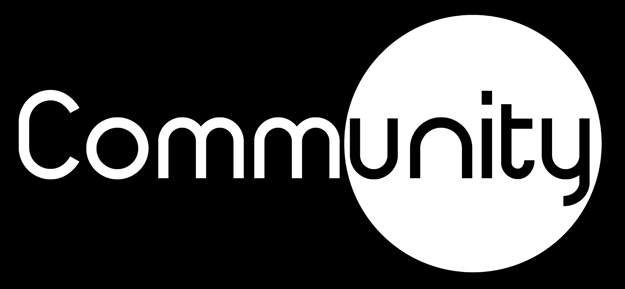 And though she spoke to Joseph day after day, he refused to go to bed with her or even be with her.
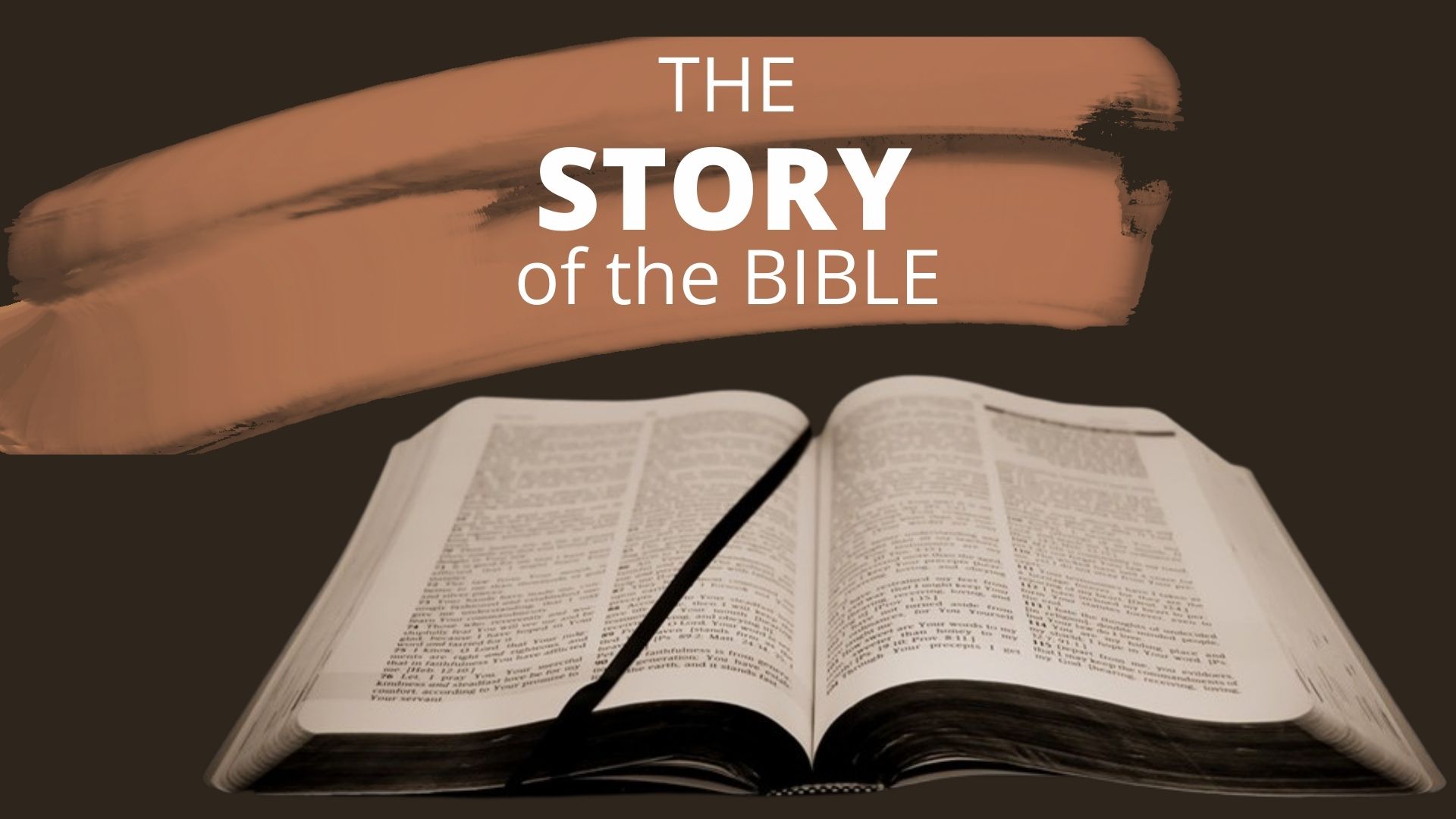 Genesis 39:10 (NIV)
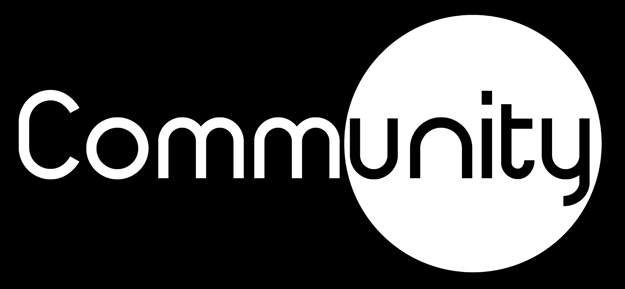 When his master heard the story his wife told him, saying, “This is how your slave treated me,” he burned with anger. Joseph’s master took him and put him in prison, the place where the king’s prisoners were confined.
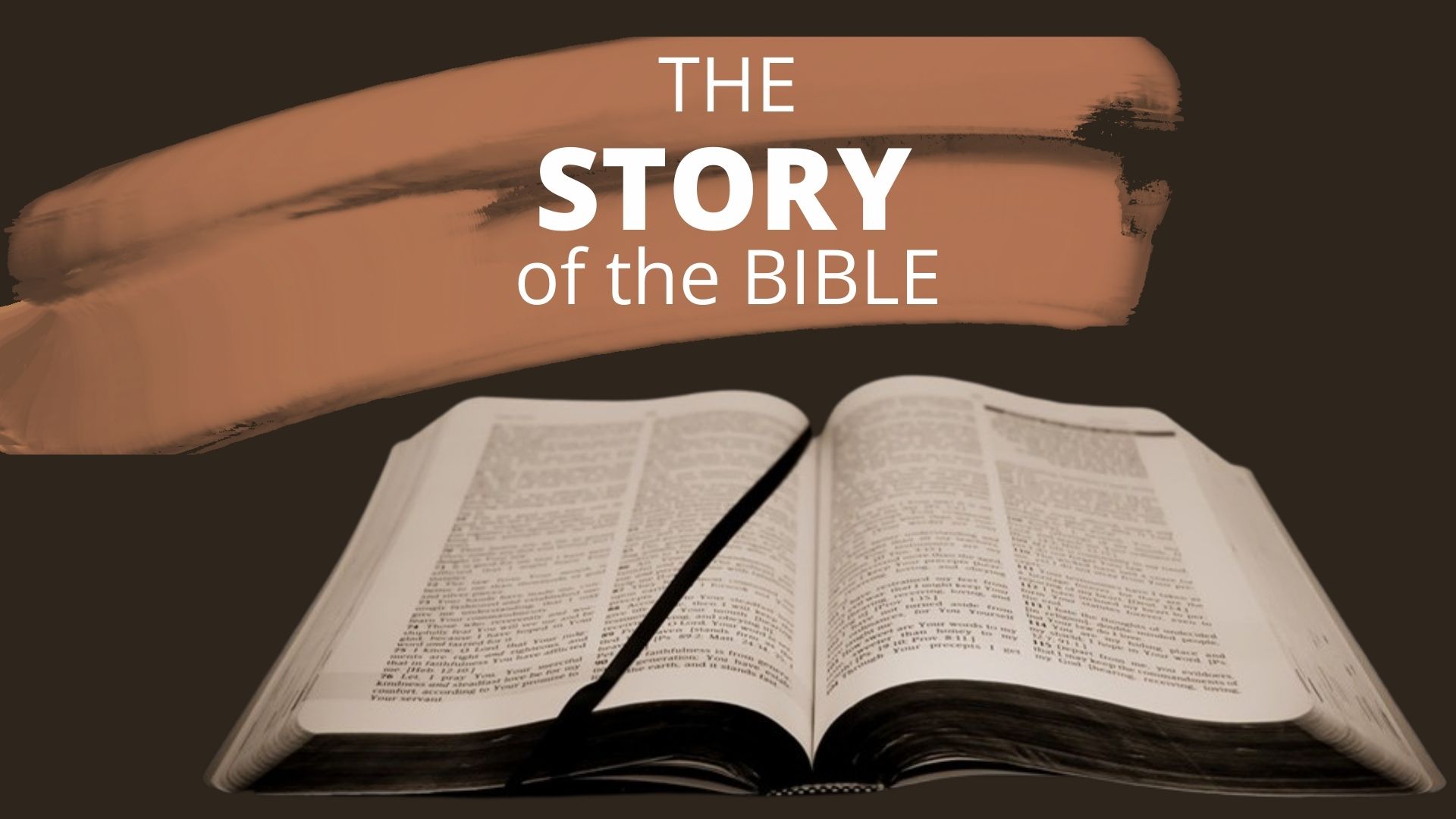 Genesis 39:19–22 (NIV)
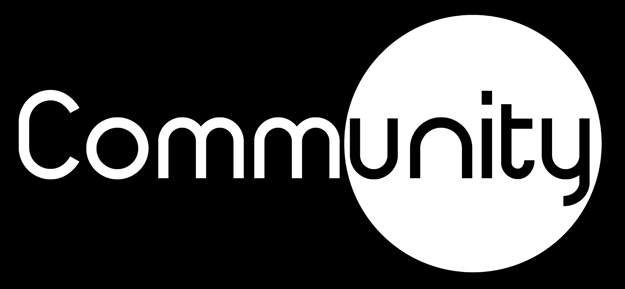 But while Joseph was there in the prison, the Lord was with him; he showed him kindness and granted him favor in the eyes of the prison warden. So the warden put Joseph in charge of all those held in the prison, and he was made responsible for all that was done there.
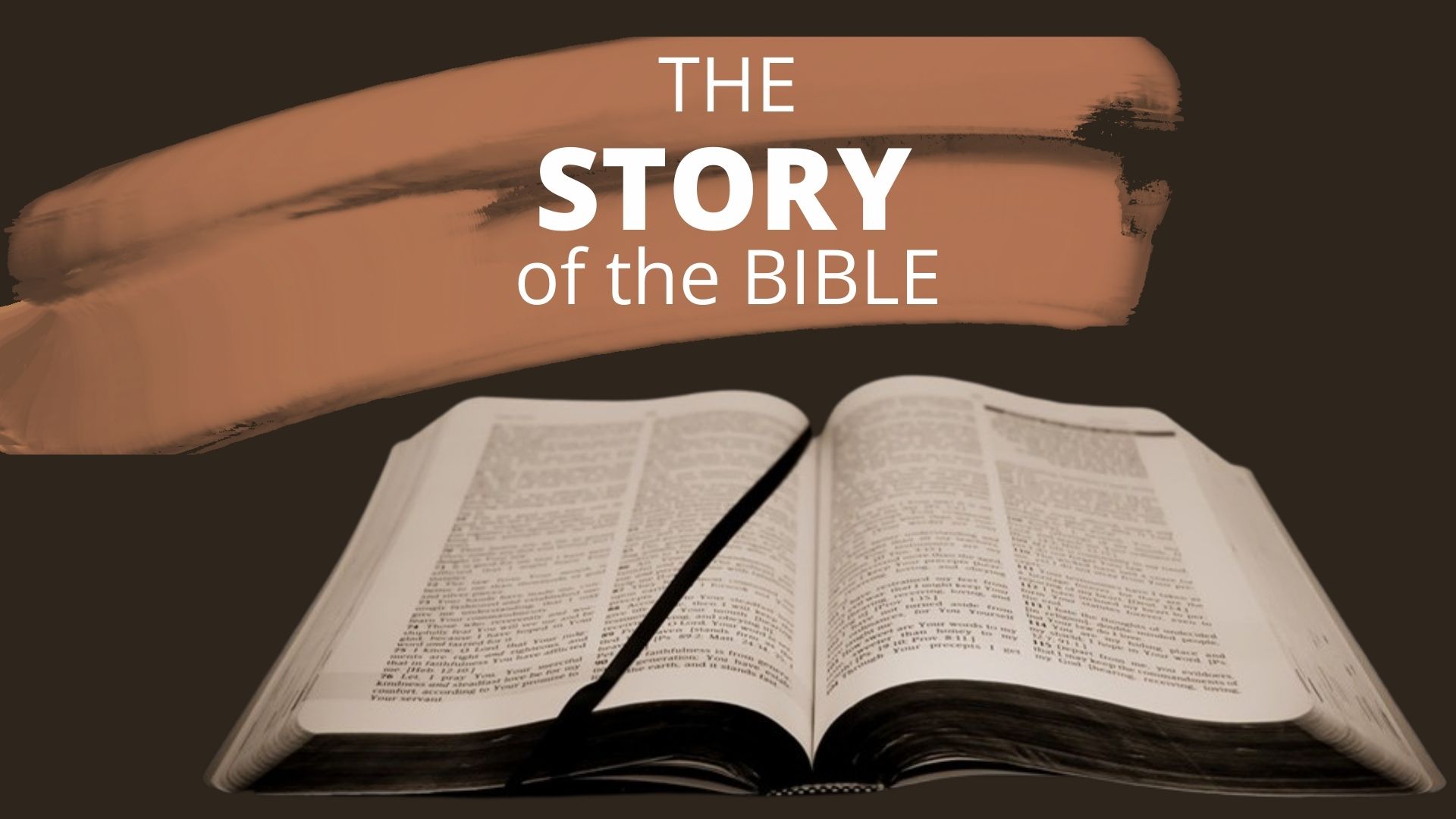 Genesis 39:19–22 (NIV)
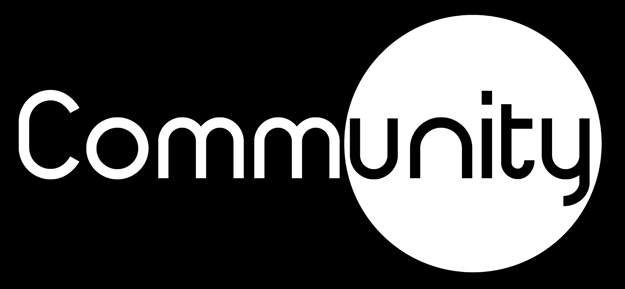 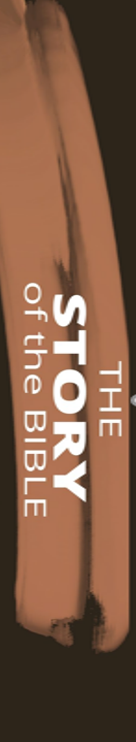 God does not abandon you when life is unfair.

 He walks with you to help you through your struggle.
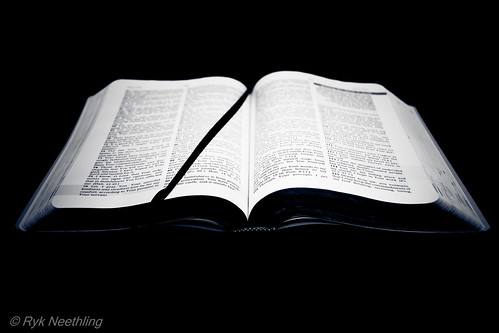 So he asked Pharaoh’s officials who were in custody with him in his master’s house, “Why do you look so sad today?”
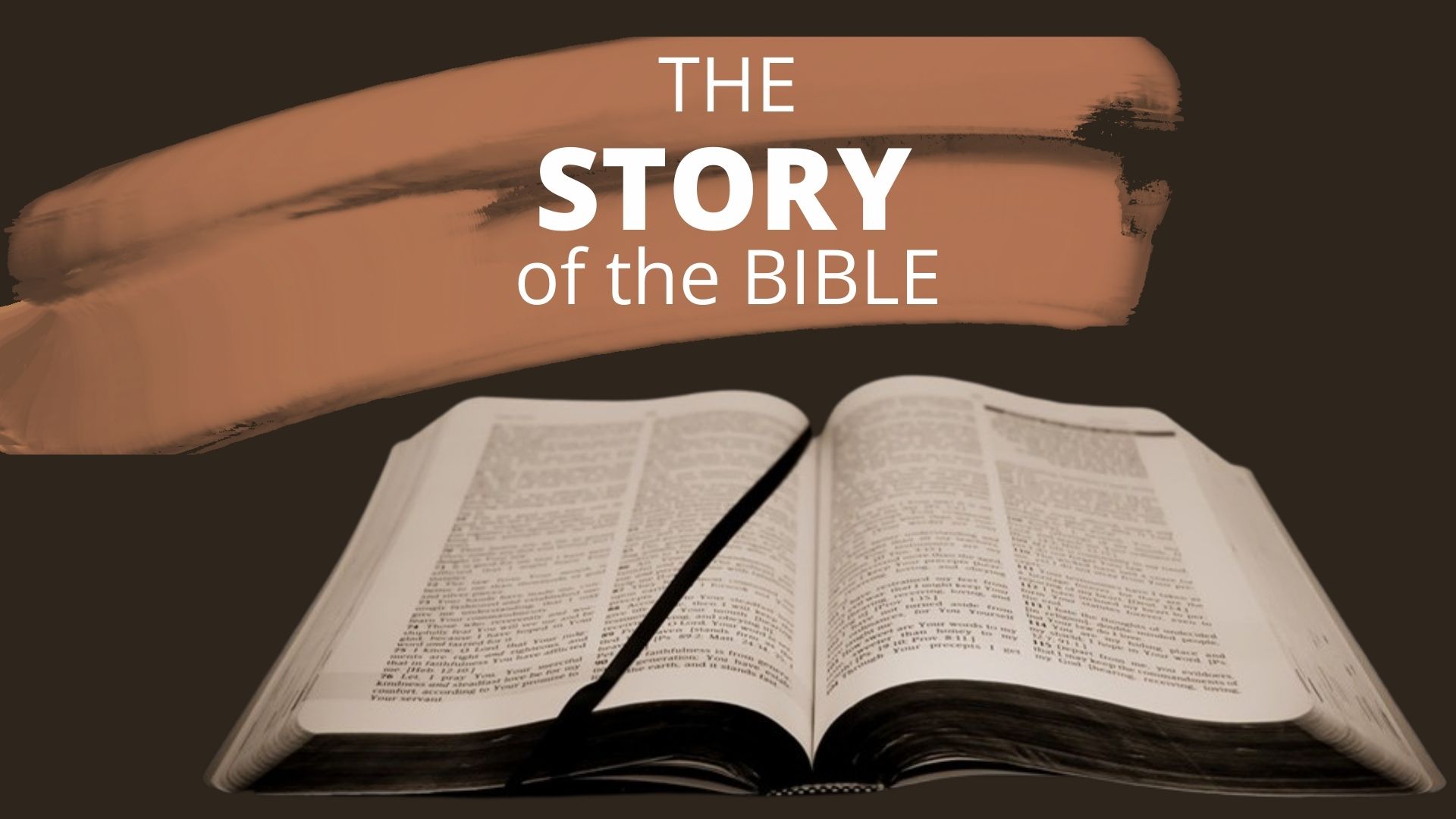 Genesis 40:7 (NIV)
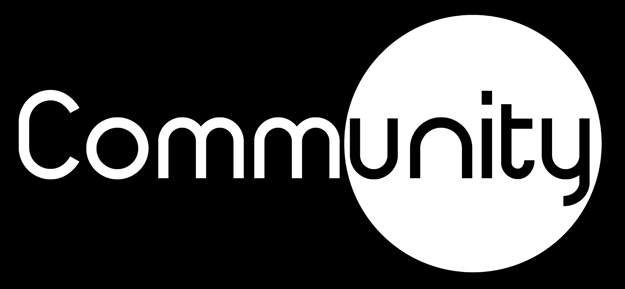 But when all goes well with you, remember me and show me kindness; mention me to Pharaoh and get me out of this prison. I was forcibly carried off from the land of the Hebrews, and even here I have done nothing to deserve being put in a dungeon.”
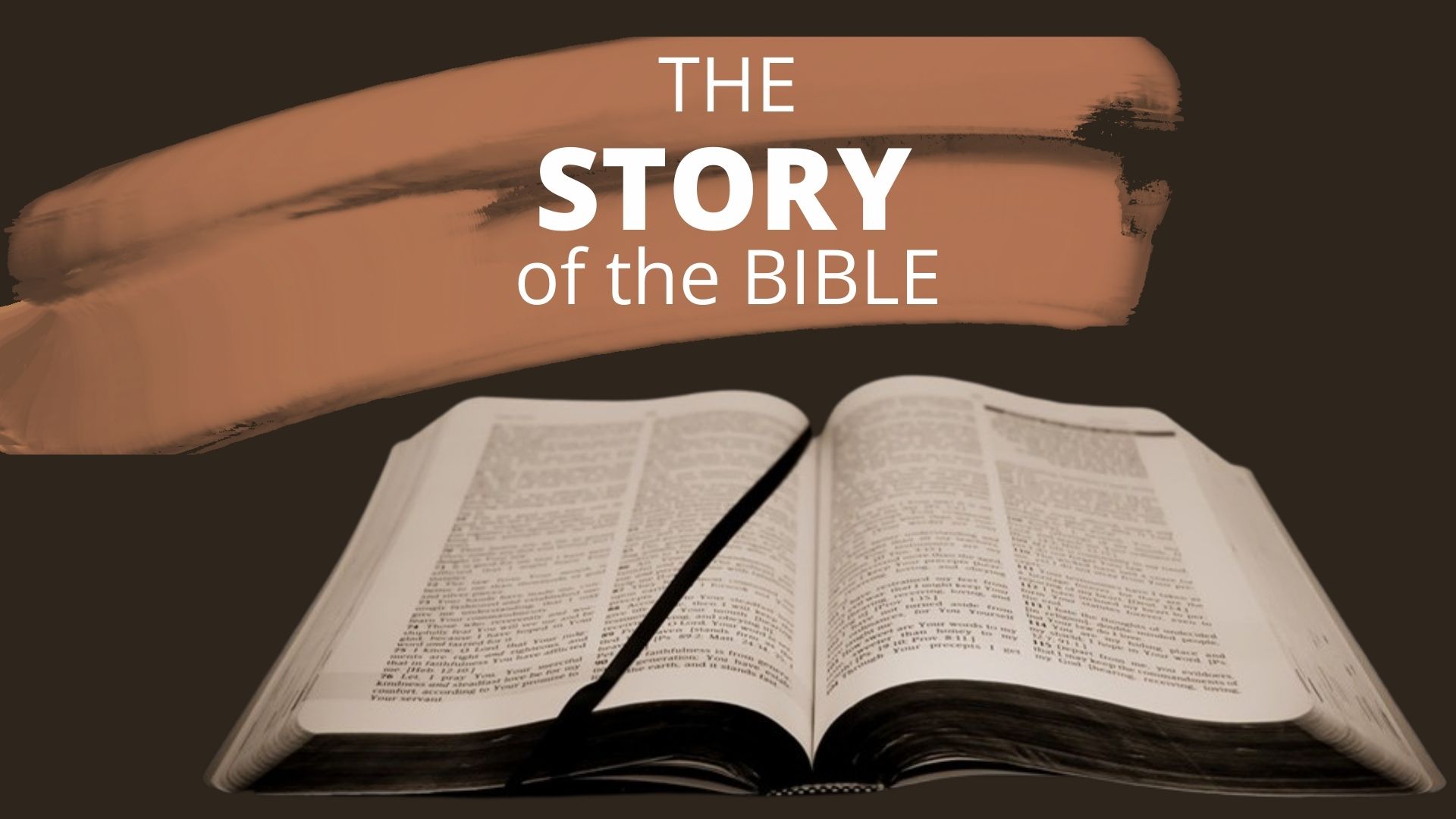 Genesis 40:14–15 (NIV)
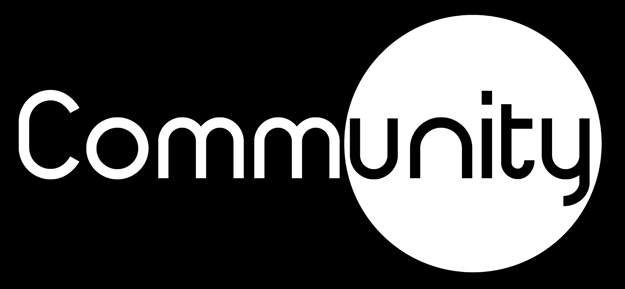 The chief cupbearer, however, did not remember Joseph; he forgot him. When two full years had passed, Pharaoh had a dream: …
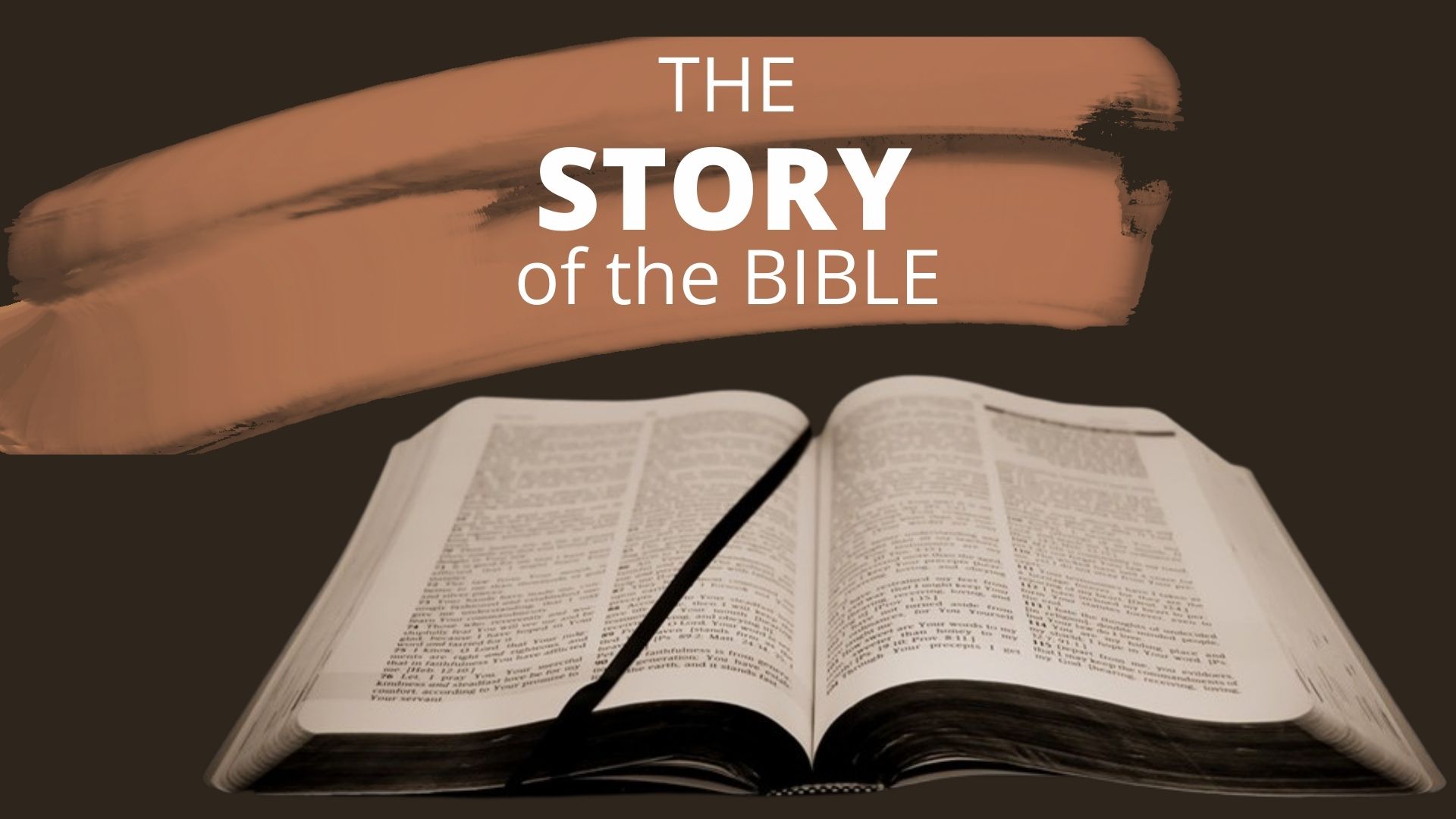 Genesis 40:23–41:1 (NIV)
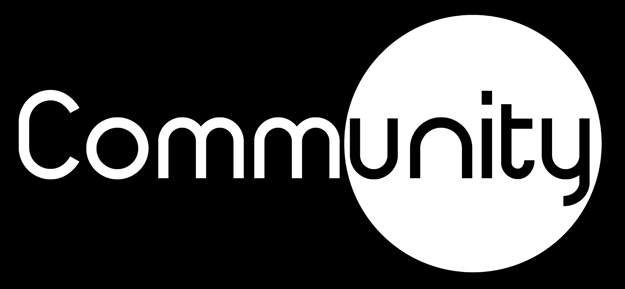 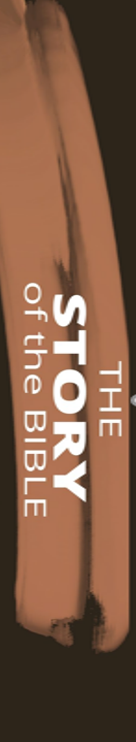 Sometimes the hard things in life are necessary to mold you into the person you need to be
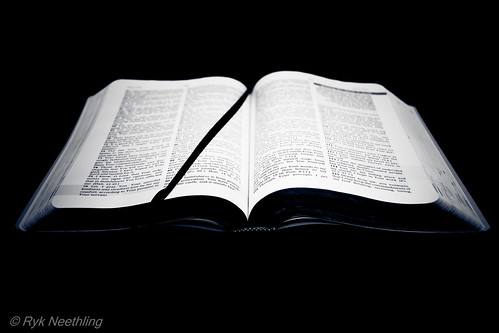 Don’t worry about the wicked or envy those who do wrong…  Trust in the Lord and do good. Then you will live safely in the land and prosper. Take delight in the Lord, and he will give you your heart’s desires.
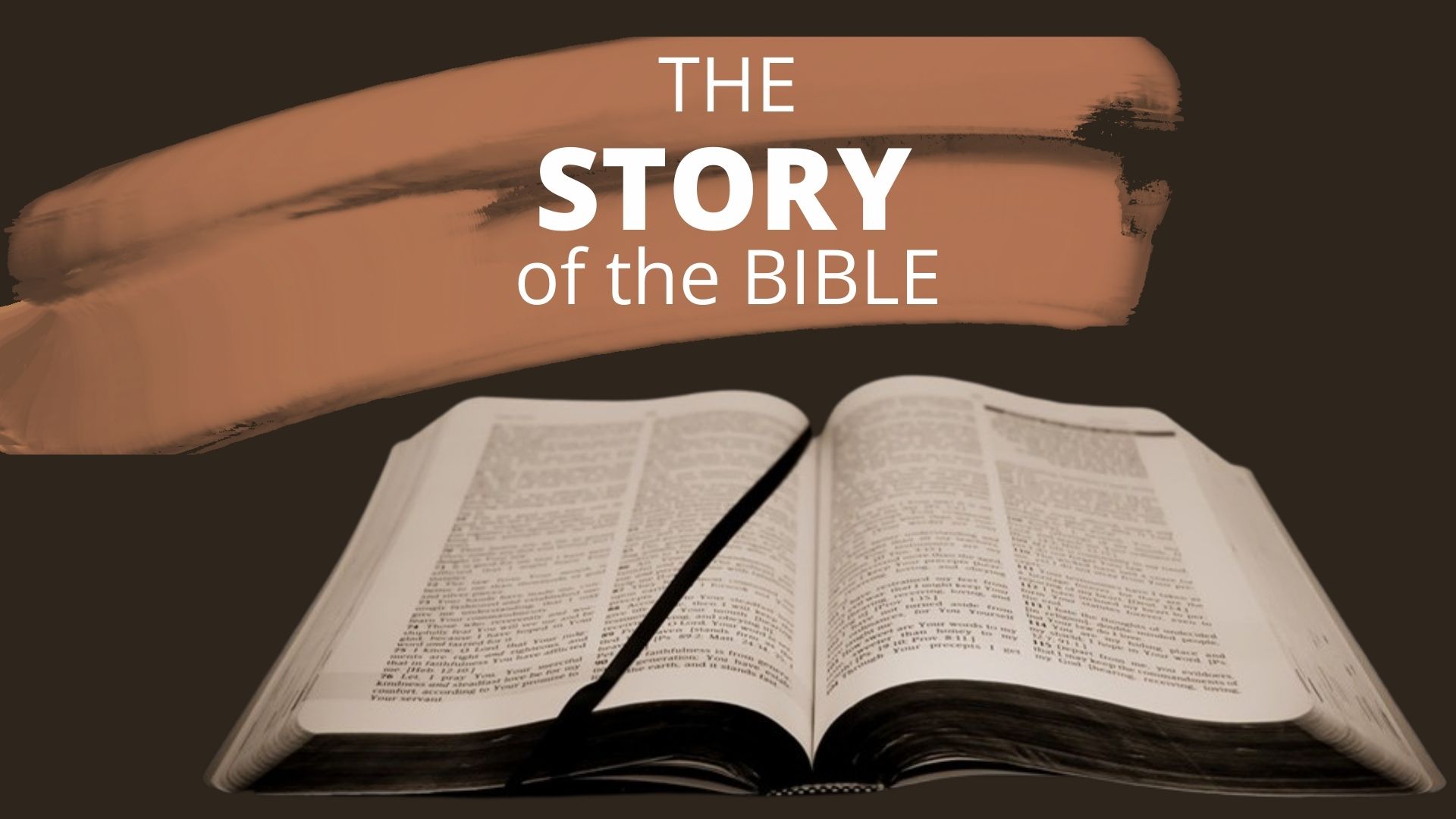 Psalm 37 (NLT)
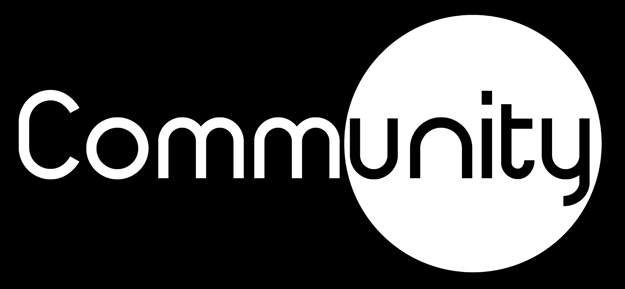 Commit everything you do to the Lord. Trust him, and he will help you. …Be still in the presence of the Lord, and wait patiently for him to act. Don’t worry about evil people who prosper or fret about their wicked schemes.
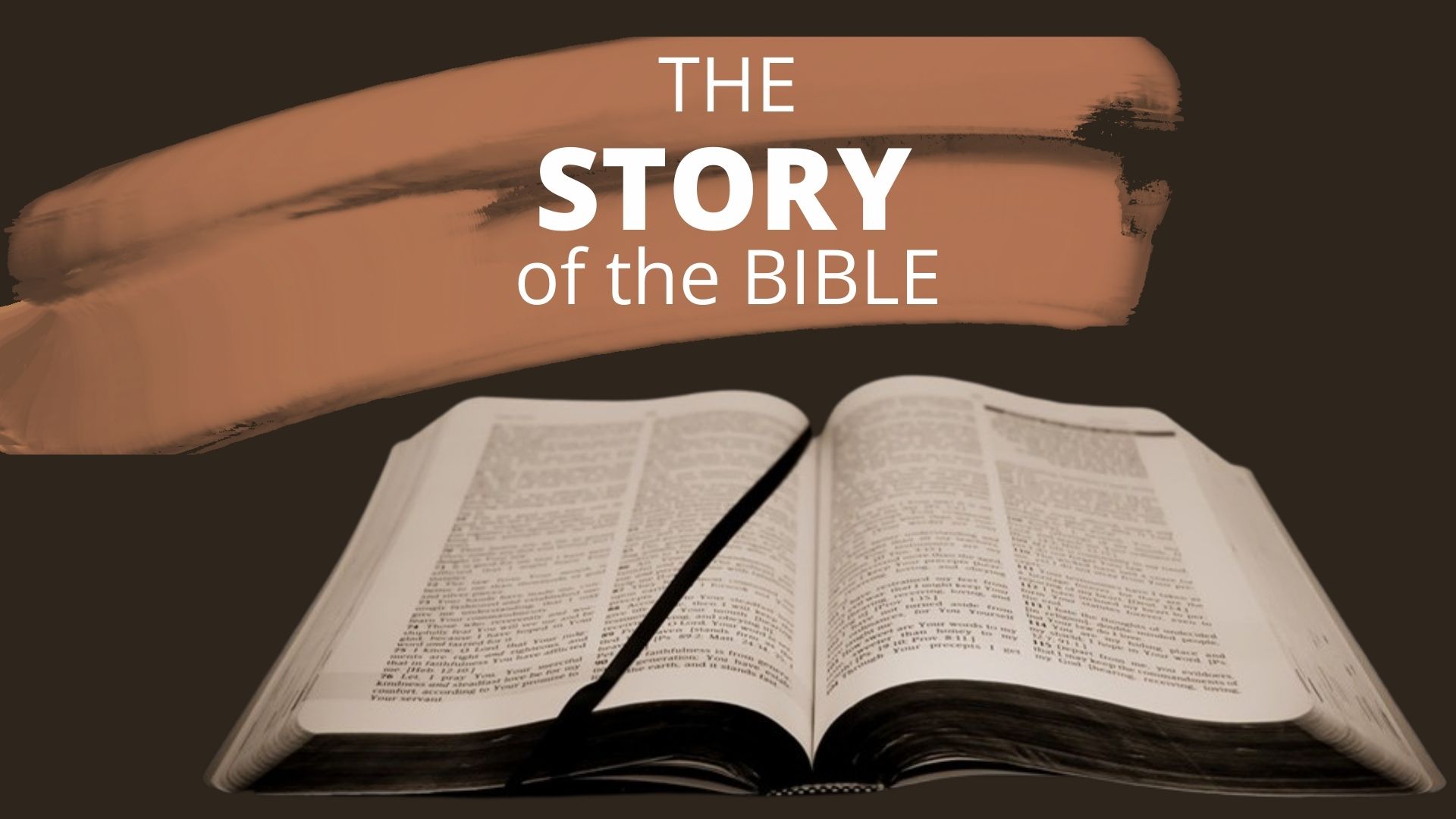 Psalm 37 (NLT)
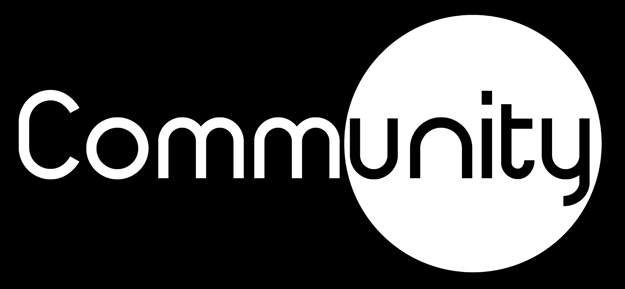 Stop being angry! Turn from your rage! Do not lose your temper— it only leads to harm…The Lord directs the steps of the godly. He delights in every detail of their lives. Though they stumble, they will never fall, for the Lord holds them by the hand.
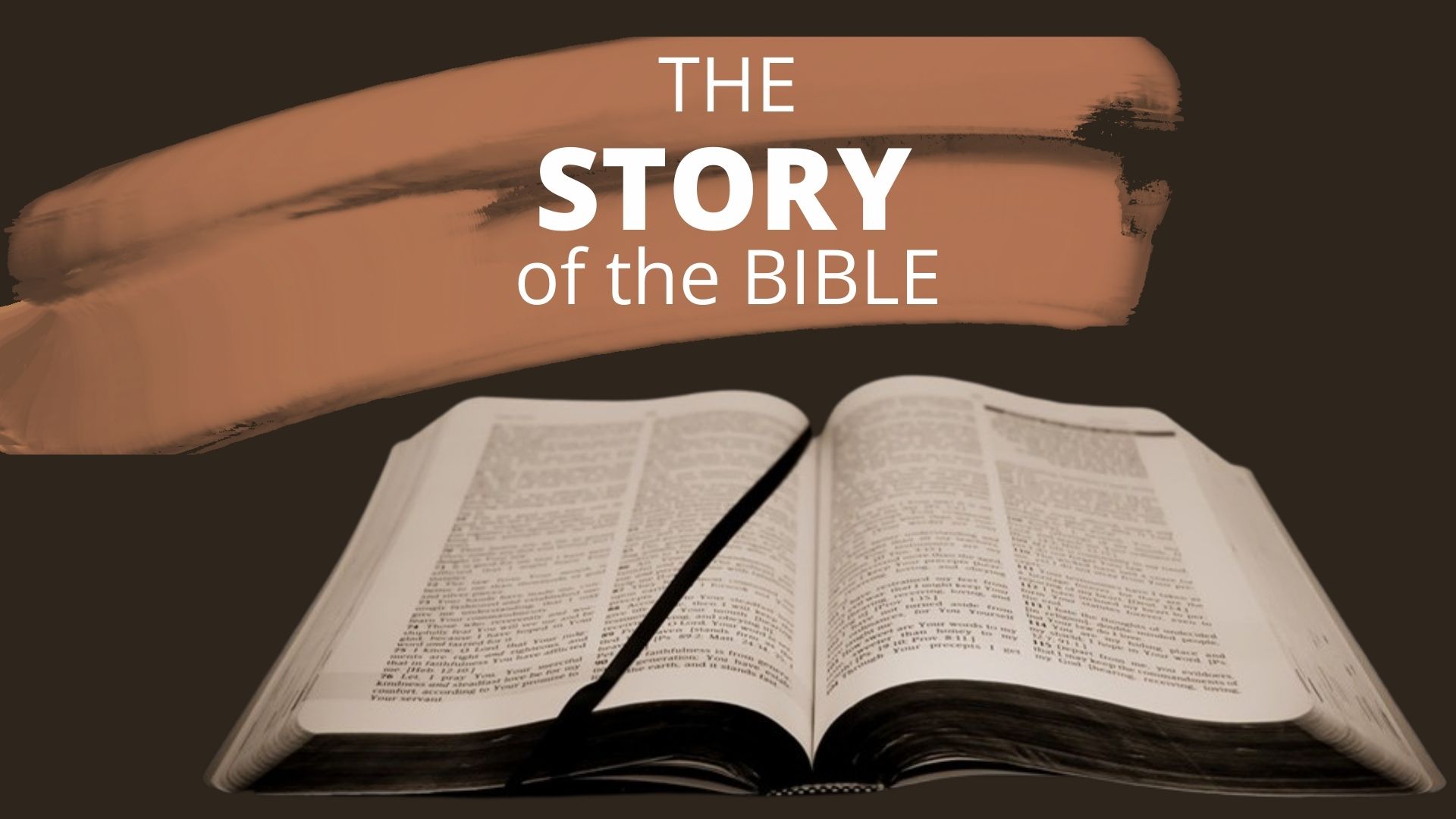 Psalm 37 (NLT)
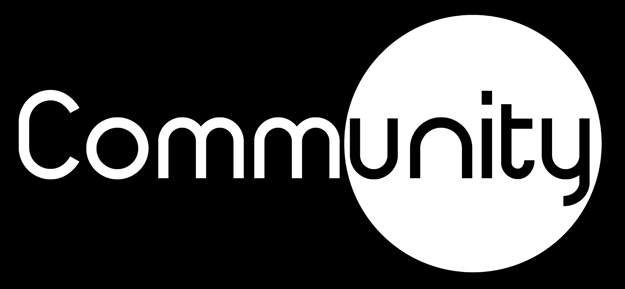 You can overcome a troubled family history

Don’t give up on God when life is unfair.  He will walk with you.
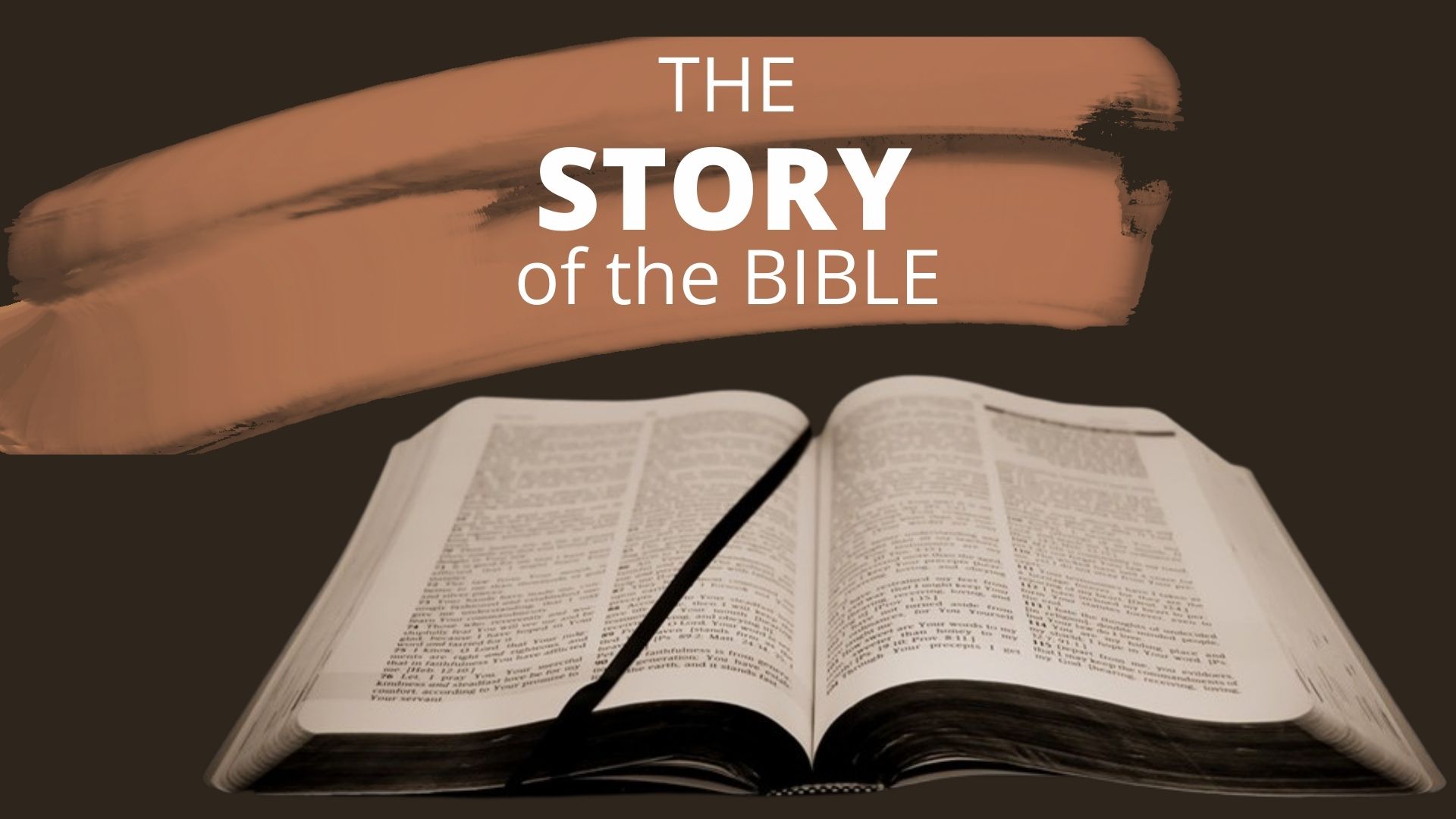 Even though it may hurt now, God can bring healing into your life
Joseph named his firstborn Manasseh and said, “It is because God has made me forget all my trouble and all my father’s household.”
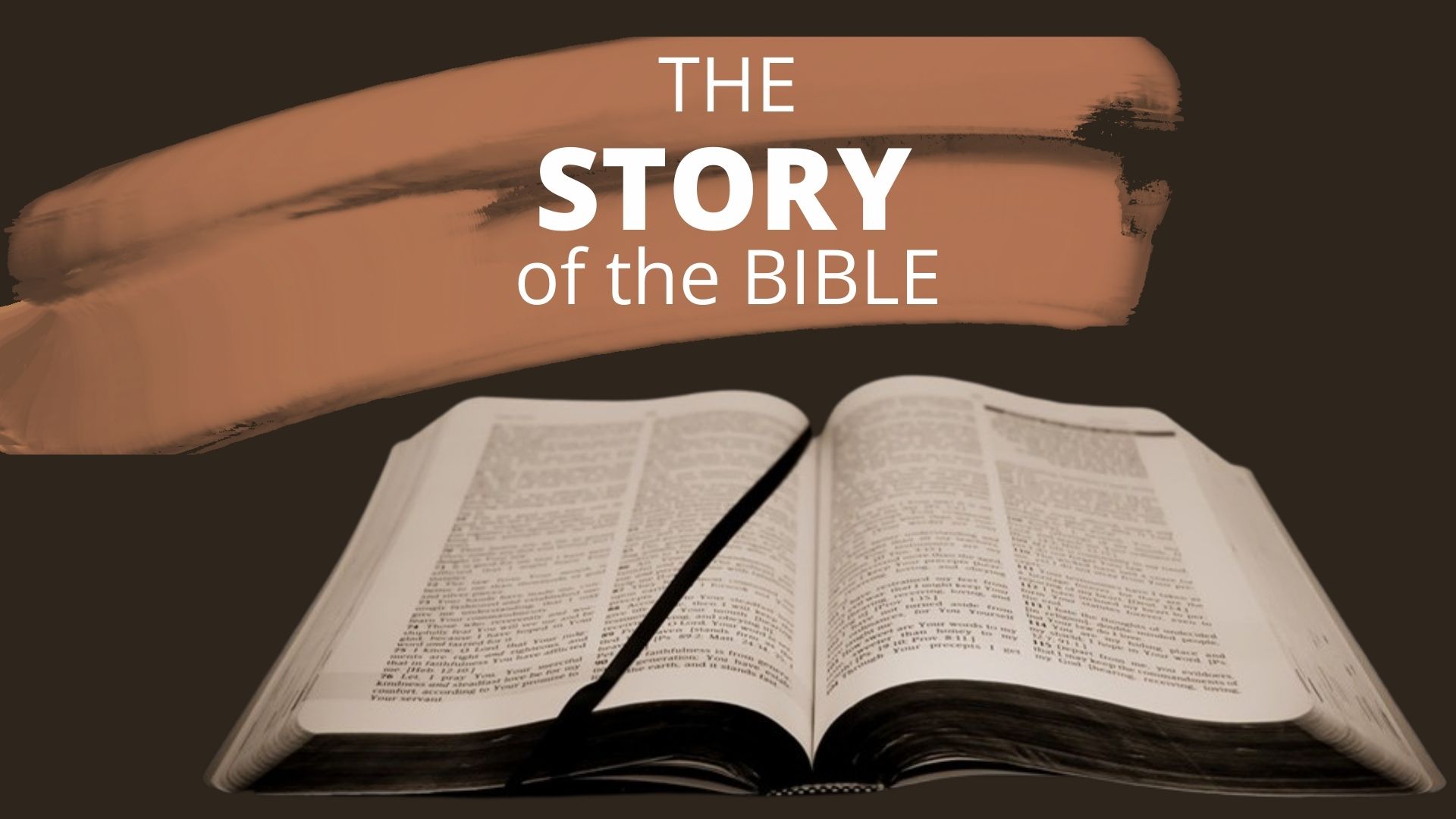 Genesis 41:51 (NIV)
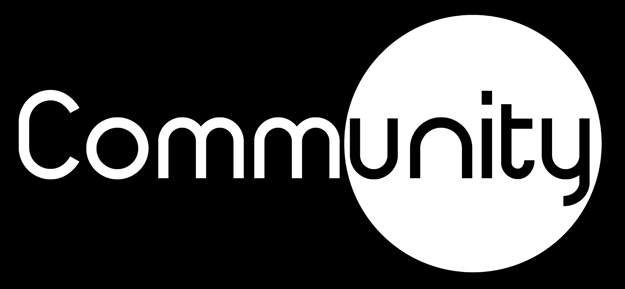 The second son he named Ephraim and said, “It is because God has made me fruitful in the land of my suffering.”
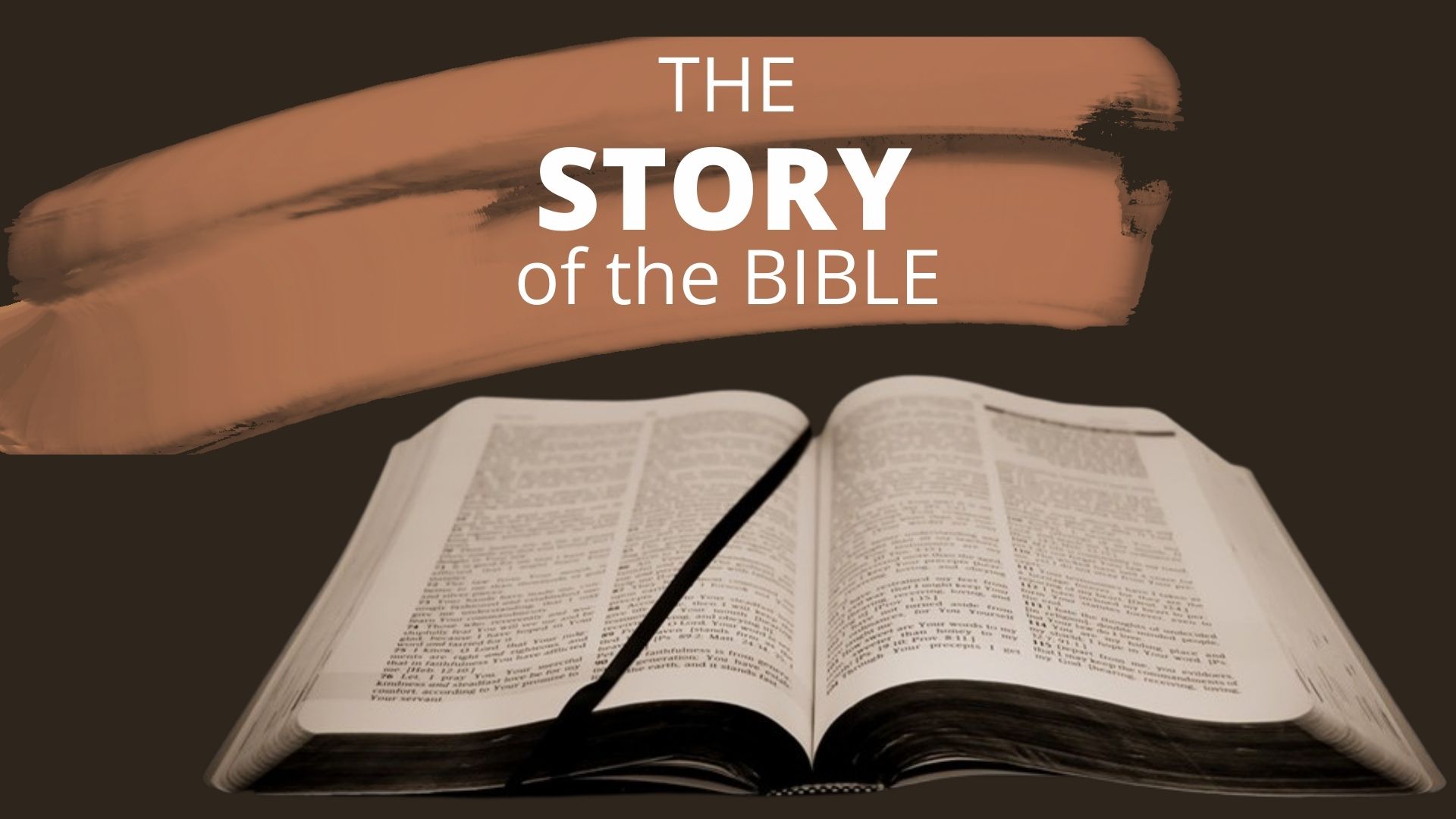 Genesis 41:52 (NIV)
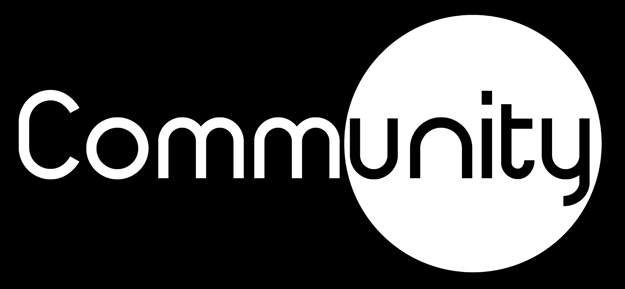 You can overcome a troubled family history

Don’t give up on God when life is unfair.  He will walk with you.

Even though it may hurt now, God can bring healing into your life
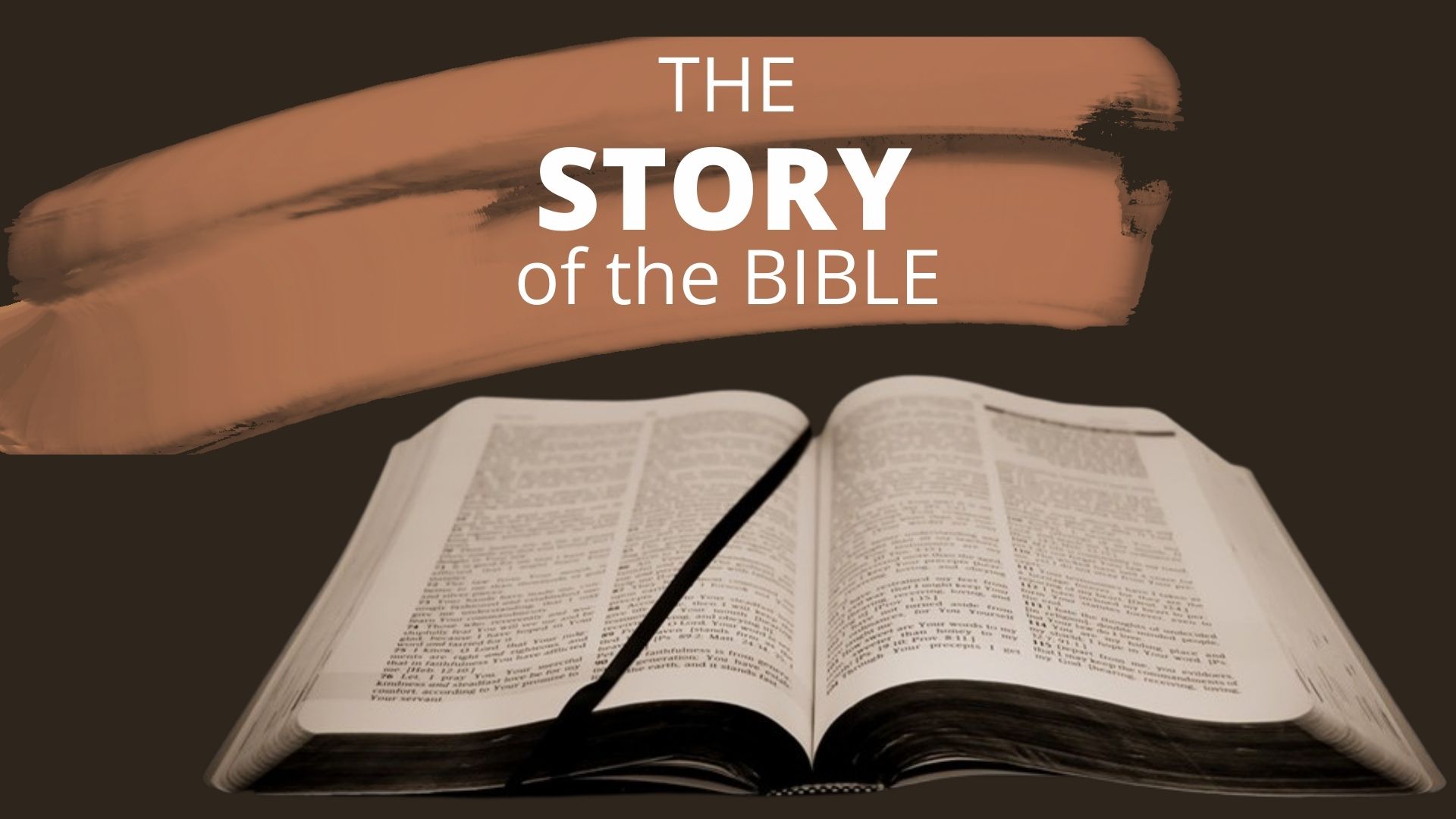 Let go of the hurt and learn to forgive
When Joseph’s brothers saw that their father was dead, they said, “What if Joseph holds a grudge against us and pays us back for all the wrongs we did to him?” So they sent word to Joseph, saying, “Your father left these instructions before he died:
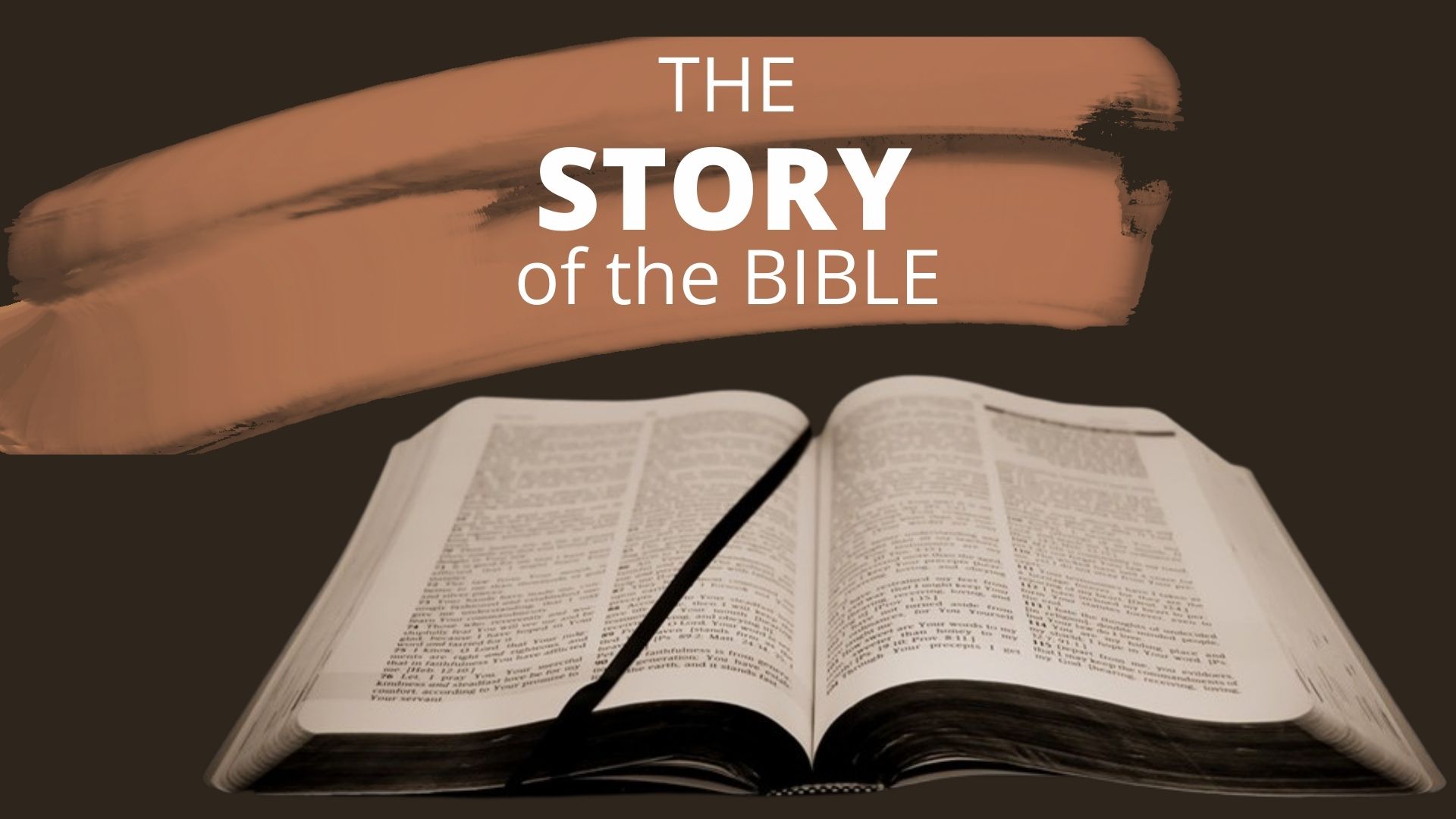 Genesis 50:15–21 (NIV)
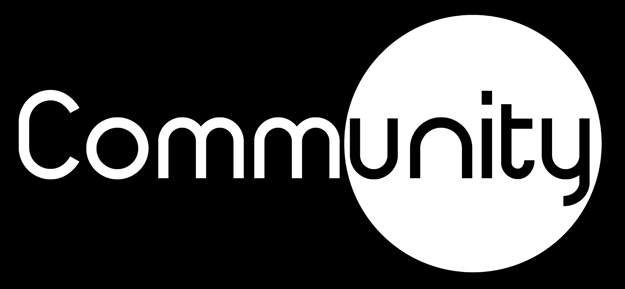 This is what you are to say to Joseph: I ask you to forgive your brothers the sins and the wrongs they committed in treating you so badly.’ Now please forgive the sins of the servants of the God of your father.” When their message came to him, Joseph wept.
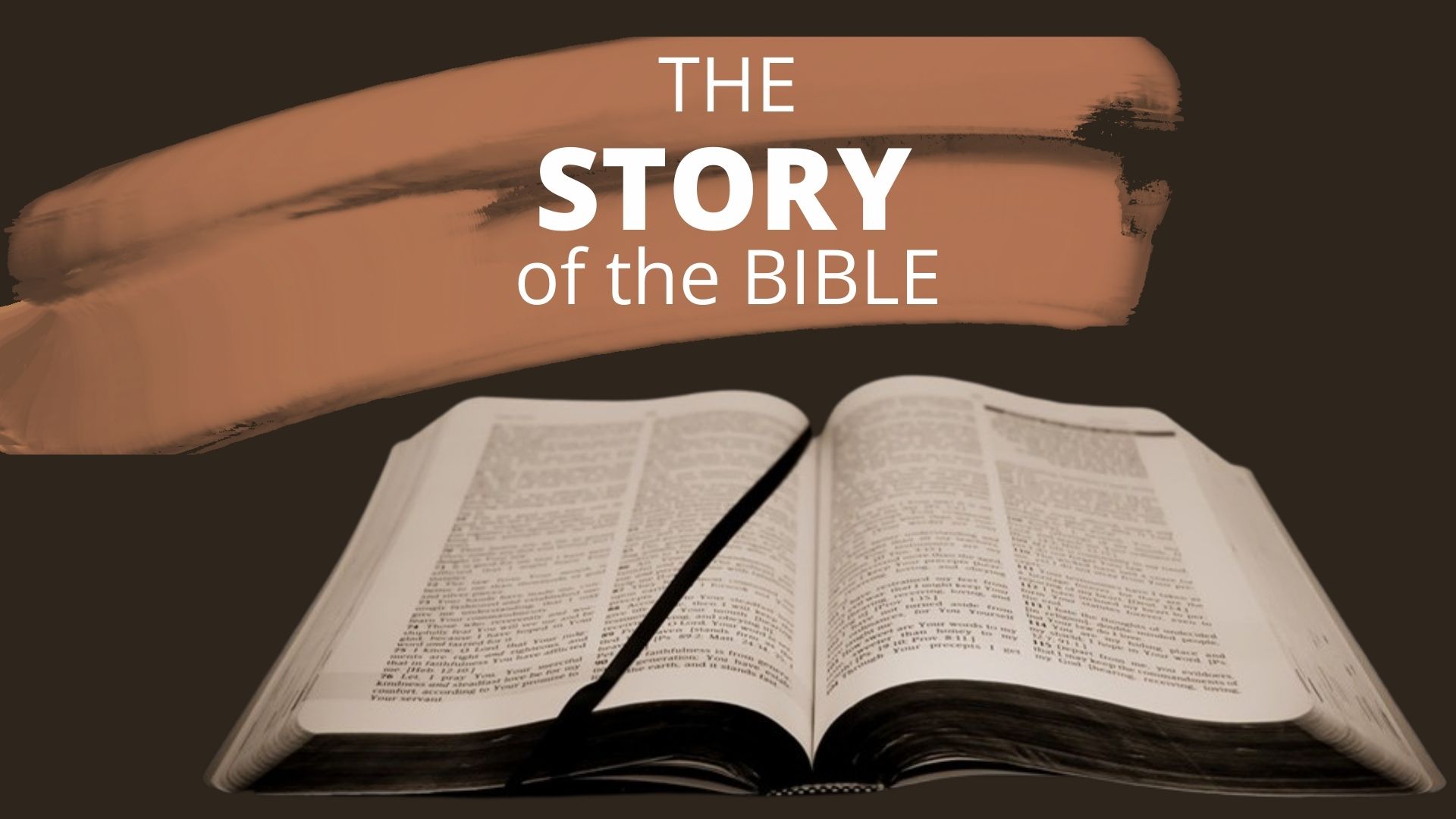 Genesis 50:15–21 (NIV)
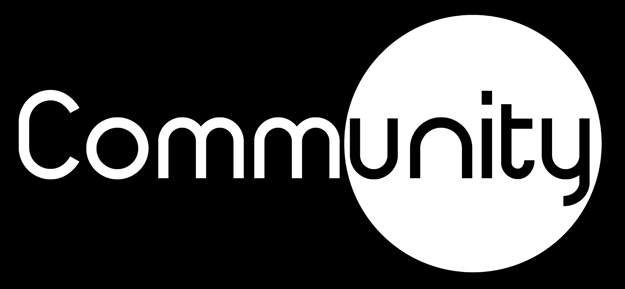 His brothers then came and threw themselves down before him. “We are your slaves,” they said. But Joseph said to them, “Don’t be afraid. Am I in the place of God? You intended to harm me, but God intended it for good to accomplish what is now being done, the saving of many lives.
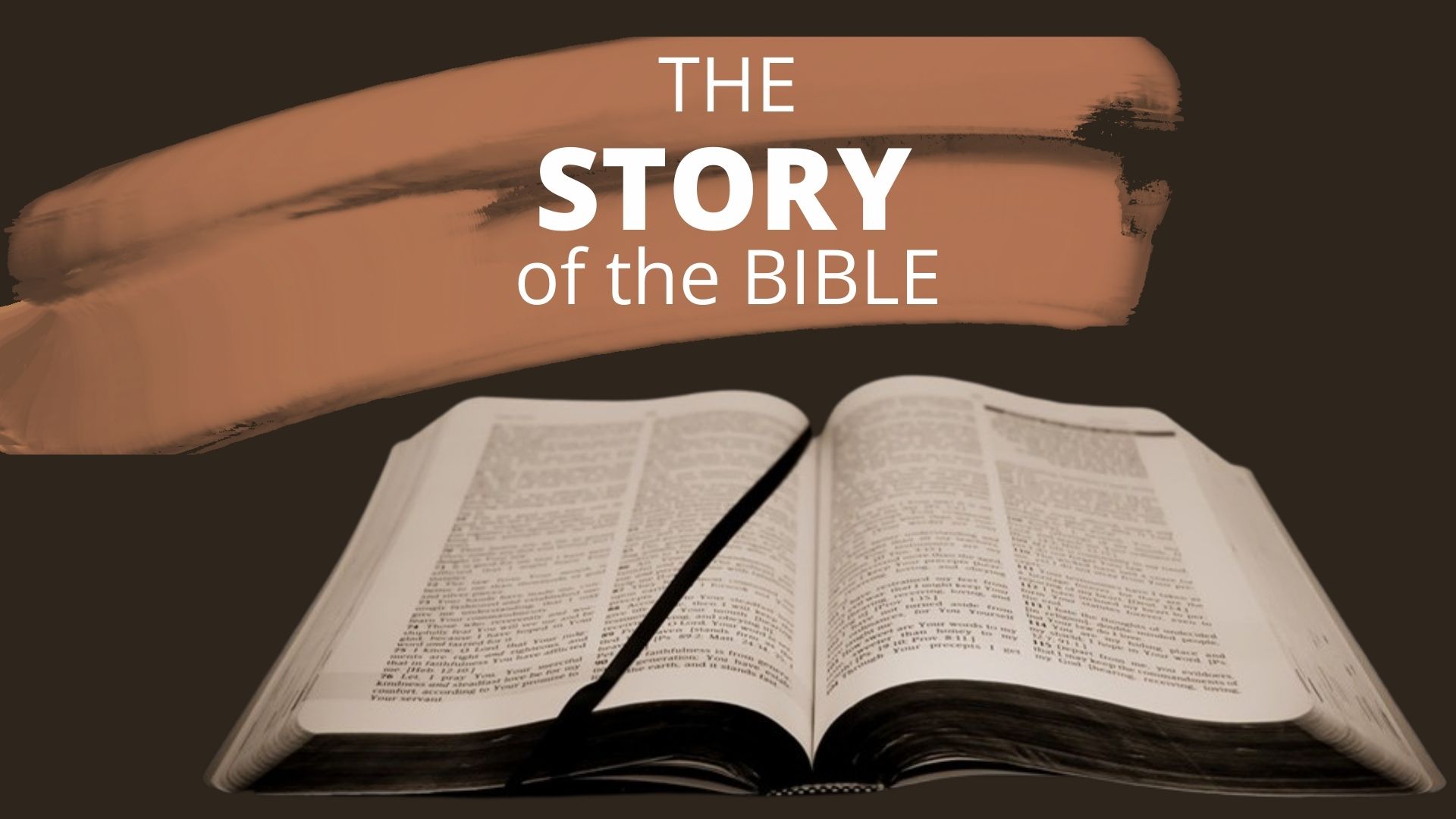 Genesis 50:15–21 (NIV)
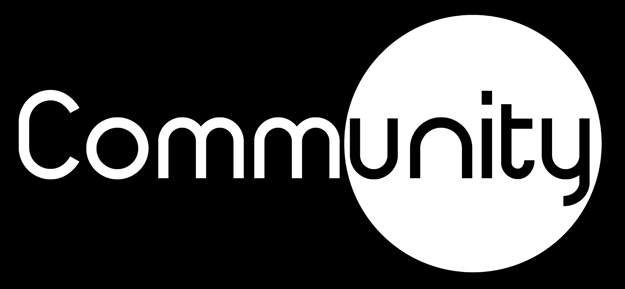 So then, don’t be afraid. I will provide for you and your children.” And he reassured them and spoke kindly to them.
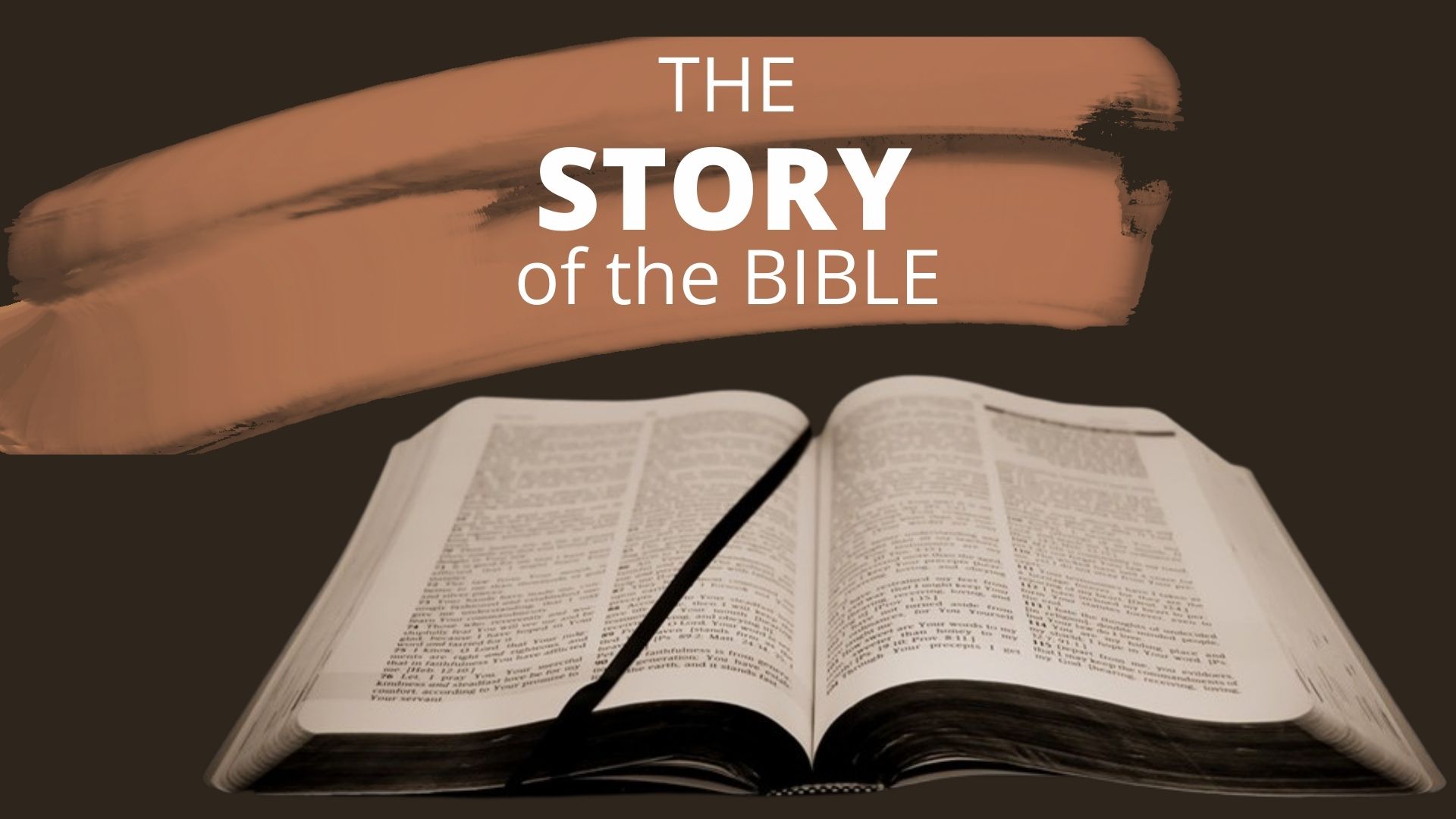 Genesis 50:15–21 (NIV)
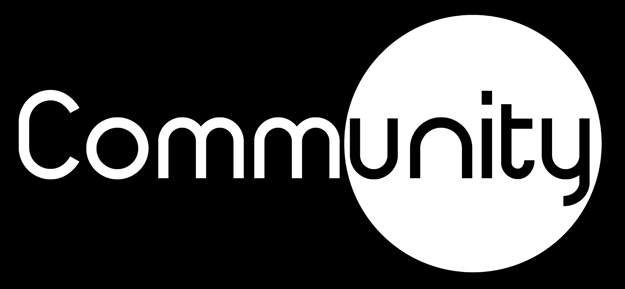 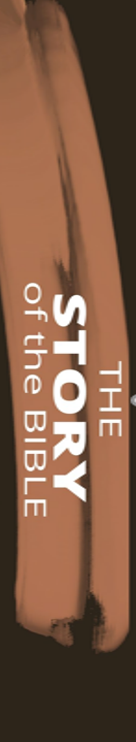 You can overcome a troubled family history

Don’t give up on God when life is unfair.  He will walk with you.

Even though it may hurt now, God can bring healing into your life

Let go of the hurt and learn to forgive
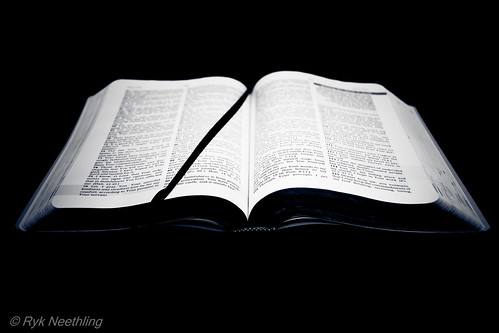 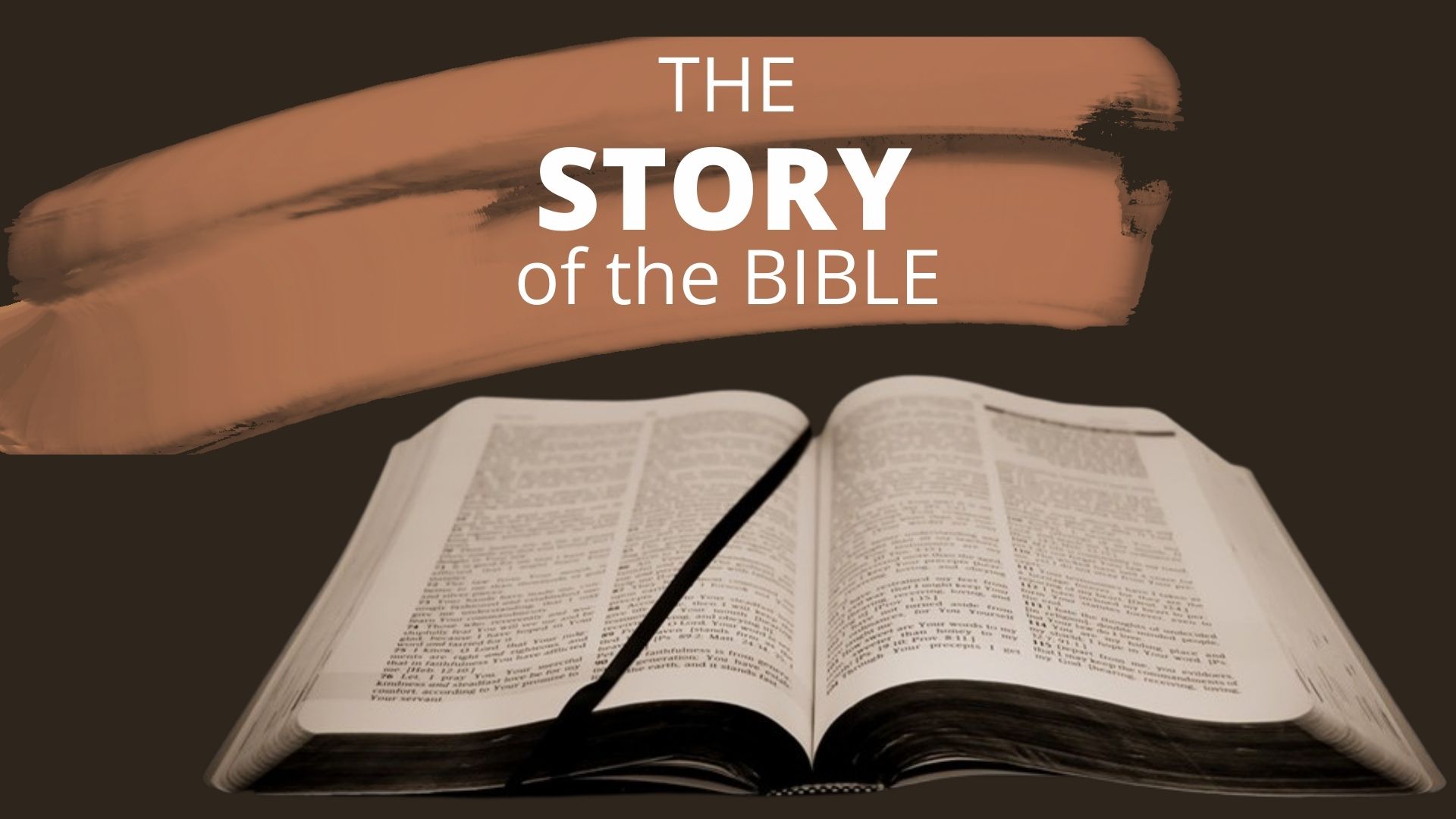